Seit wann?
Seit + present tense (since and for)
Revisit [ä] vs [e]
Y8 German 
Term 2.2 - Week 5 - Lesson 47
Author name(s):  Inge Alferink / Rachel Hawkes / Heike Krusemann
Artwork: Steve Clarke

Date updated: 21/7/2021
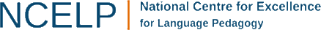 [Speaker Notes: Artwork by Steve Clarke. All additional pictures selected are available under a Creative Commons license, no attribution required.
Native teacher feedback provided by Stephanie Cross.

Learning outcomes (lesson 1):
Consolidation of SSC [ä] vs [e] with known singular/plural nouns
Introduction of preposition seit + present tense (perfect continuous meaning)

Word frequency (1 is the most frequent word in German): 
8.2.2.5 (introduce) kennen [216] Anwalt [1887] Deutschland [140] Firma [686] Weile [1631] gleich [141] einmal [124] bei [29] seit [130] vor1 [50]8.2.2.2 (revisit) annehmen [523] anschauen [949] aufhören [995] aufstehen [966] aussehen [277] fangen [2044] rufen [531] schauen [510] 8.1.2.7 (revisit) anfangen [497] ankommen [653] anrufen [1146] einkaufen [2877] mitbringen [1828] setzen [228] stattfinden [652] stellen [135] vorbereiten [1421] Geburtstag [1766]  weiterer, weitere, weiteres [182] während [173] 
Source:  Jones, R.L & Tschirner, E. (2019). A frequency dictionary of German: Core vocabulary for learners. London: Routledge.

The frequency rankings for words that occur in this PowerPoint which have been previously introduced in NCELP resources are given in the NCELP SOW and in the resources that first introduced and formally re-visited those words. 
For any other words that occur incidentally in this PowerPoint, frequency rankings will be provided in the notes field wherever possible.]
e
besser
Ende
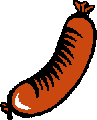 denken
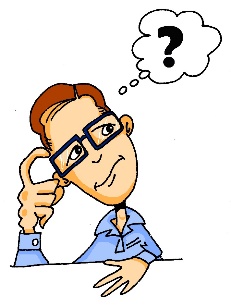 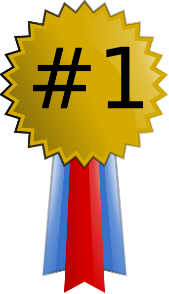 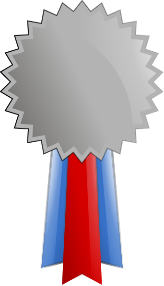 eng
helfen
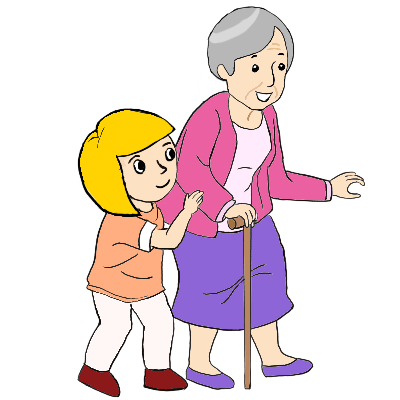 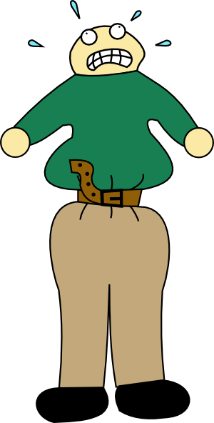 Bett
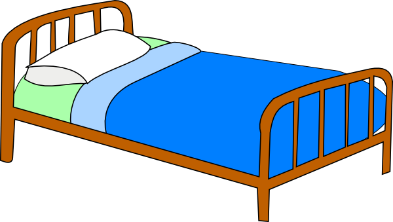 [Speaker Notes: Timing: 2 minutes

Aim: To introduce/consolidate SSC [e]

Procedure:
Introduce and elicit the pronunciation of the individual SSC [e] and then the source word again ‘denken’ (with gesture, if using).
Then present and elicit the pronunciation of the five cluster words. 

The cluster words have been chosen for their high-frequency, from a range of word classes, with the SSC (where possible) positioned within a variety of syllables within the words (e.g. initial, 2nd, final etc.). Additionally, we have tried to use words that build cumulatively on previously taught SSCs (see the Phonics Teaching Sequence document) and do not include new SSCs. Where new SSCs are used, they are often consonants which have a similar symbol-sound correspondence in English.
Word frequency (1 is the most frequent word in German): denken [124]; besser [231] Ende [204]; helfen [406]; Bett [654]; eng [591].
Source:  Jones, R.L. & Tschirner, E. (2006). A frequency dictionary of German: core vocabulary for learners. Routledge]
ä
Verhältnis
Mädchen
[relationship]
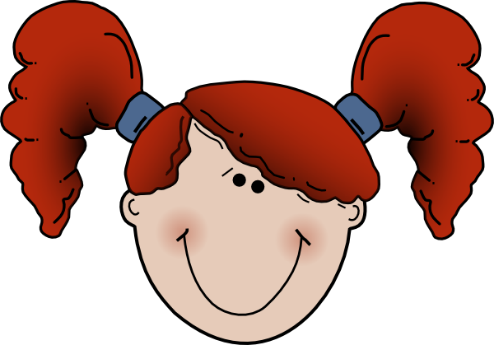 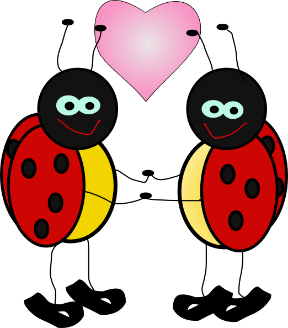 lächeln
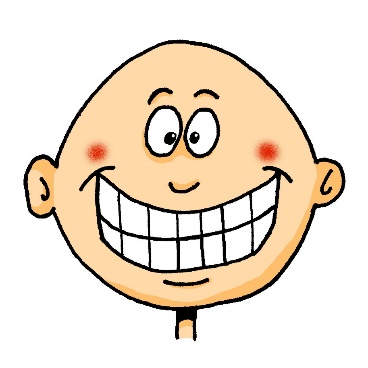 Hälfte
ändern
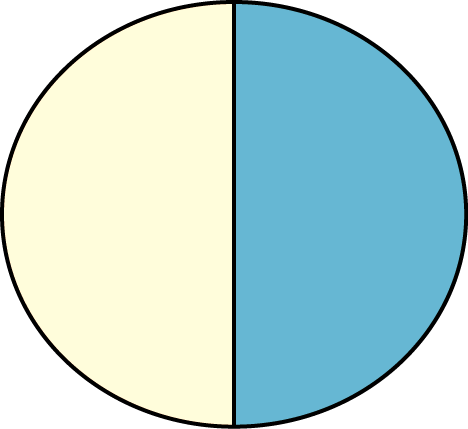 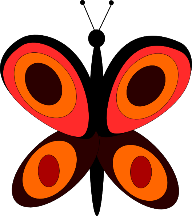 ständig
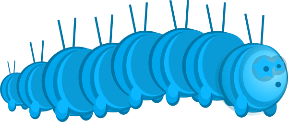 [constant(ly)]
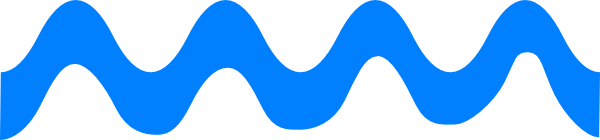 [Speaker Notes: Timing: 2 minutes

Aim: To introduce/consolidate SSC [ä]

Procedure:
Introduce and elicit the pronunciation of the individual SSC [ä] and then the source word again ‘lächeln’ (with gesture, if using).
Then present and elicit the pronunciation of the five cluster words. 

The cluster words have been chosen for their high-frequency, from a range of word classes, with the SSC (where possible) positioned within a variety of syllables within the words (e.g. initial, 2nd, final etc.). Additionally, we have tried to use words that build cumulatively on previously taught SSCs (see the Phonics Teaching Sequence document) and do not include new SSCs. Where new SSCs are used, they are often consonants which have a similar symbol-sound correspondence in English.
Word frequency (1 is the most frequent word in German): lächeln [793]; Verhältnis [517] Mädchen [537]; Hälfte [972]; ständig [612]; ändern [476].
Source:  Jones, R.L. & Tschirner, E. (2006). A frequency dictionary of German: core vocabulary for learners. Routledge]
hören / schreiben
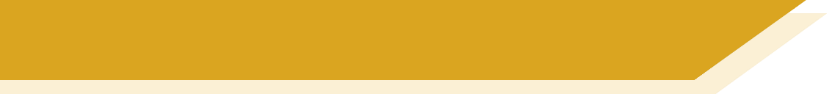 kurzes [e] oder [ä]?
Short [e] and [ä] sound the same in German.
As you know, some nouns with [a] form their plural by adding –e and an umlaut.
Hör dir die Pluralformen an. Ist das [e] oder [ä]?  Schreib die Plural- und Singularformen.
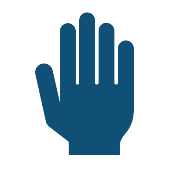 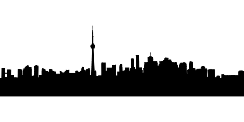 Hand
Konzept
Konzepte
Hände
Städte
Stadt
7
4
1
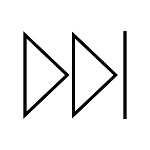 Element
Elemente
Betten
Bett
8
Enden
Ende
2
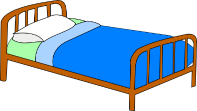 5
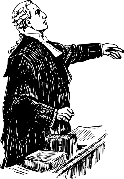 Anwälte
Anwalt
[case]
Modelle
Fälle
Fall
Modell
9
3
6
[Speaker Notes: Timing: 5 minutesAim: To practise recall of plural forms with [e] and [ä]  and to associate them with singular forms.Procedure:1. Click on an action button to play the recording of a plural form.
2. Write down the plural and singular form of the word.
3. Click on the mouse to reveal and check answers.
4. Ensure meanings are clear.
Transcript:Hände
BettenModelleEndenStädte 
FälleKonzeptElementeAnwälte Word frequency untaught and cognate words (1 is the most frequent word in German): Bett [638] Modell [708] Ende [183] Konzept [1623] Element [699]Source:  Jones, R.L. & Tschirner, E. (2019). A frequency dictionary of German: core vocabulary for learners. Routledge]
lesen / sprechen
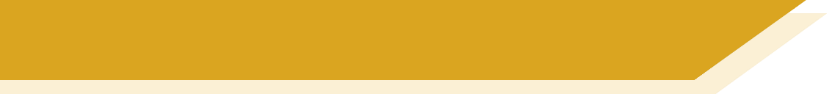 Phonetik – kurzes [ä]
Länder – Land
20
Sag die Wörter.
Strände – Strand
Fächer – Fach
Nächte – Nacht
Sekunden
Wälder – Wald
Männer – Mann
Großstädte – Großstadt
0
Stände – Stand
LOS!
[Speaker Notes: Timing: 1 minuteAim: To link plural and singular forms of words, with a change of vowel [a]  [ä]. The time limit helps the atomisation process.Procedure:1. Click on the LOS! action button to start the timer.
2. Read each plural-singular pair out loud before the timer runs out.

Frequency of untaught / cognate words:Stand [1357]Source:  Jones, R.L. & Tschirner, E. (2019). A frequency dictionary of German: core vocabulary for learners. Routledge]
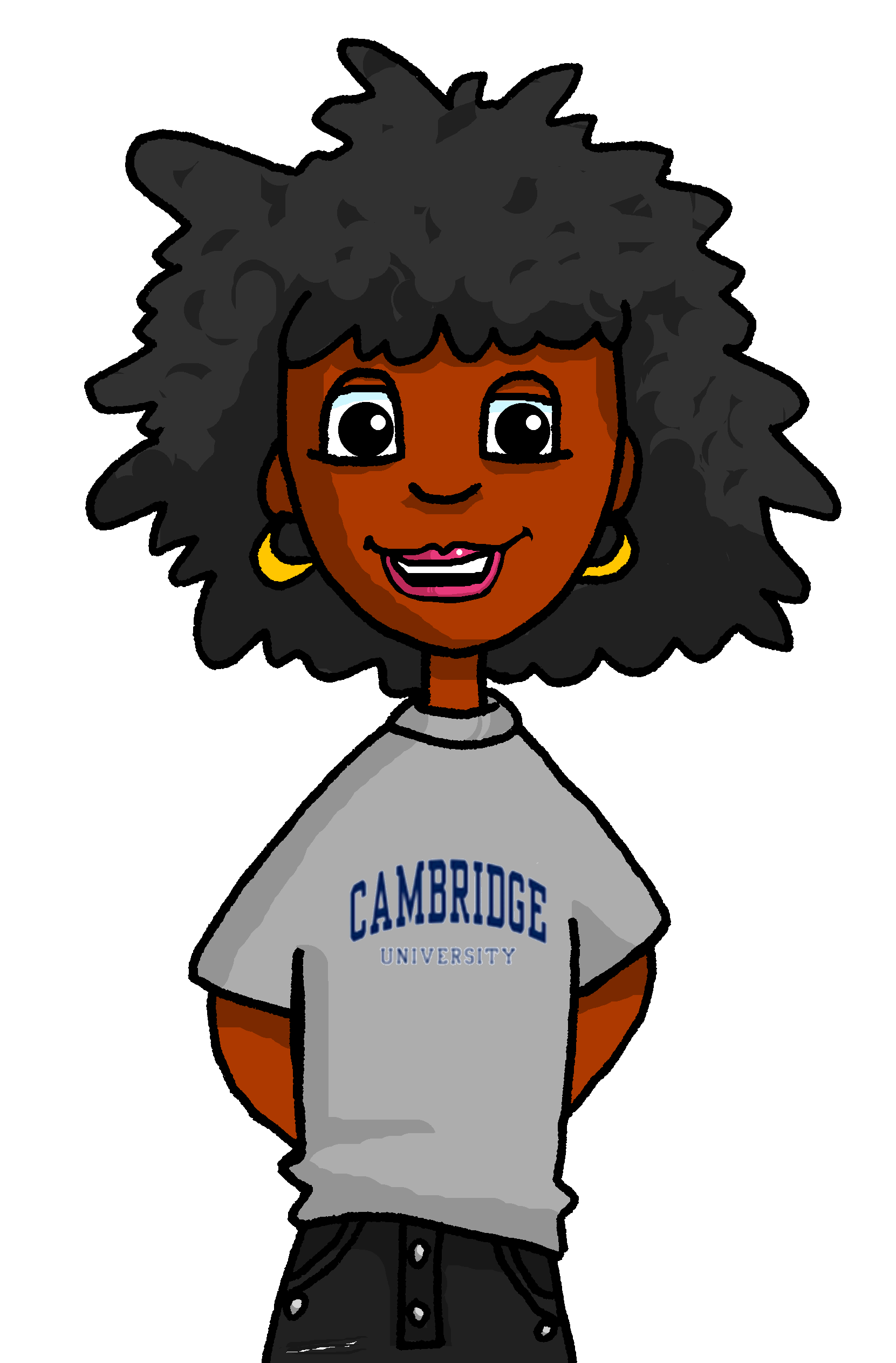 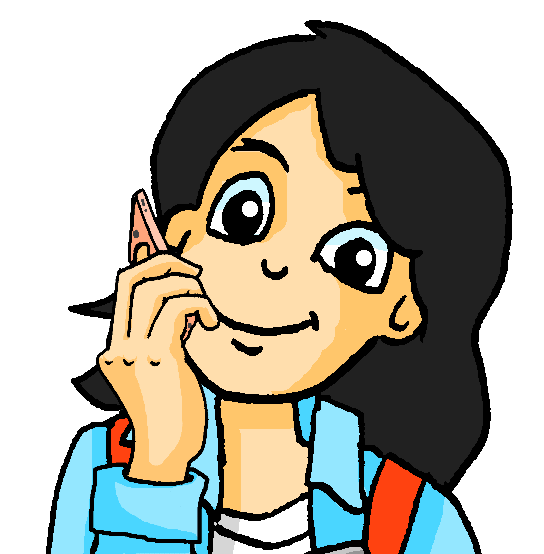 Was gibt’s Neues? = What’s new?
hören
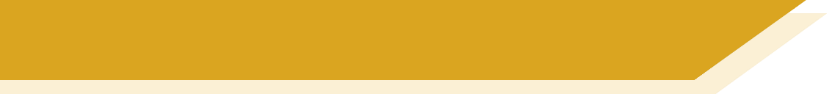 Was gibt's Neues?*
Hör zu. Mia redet mit Andrea.  Schreib 1-9 und die Wörter auf Englisch.
1
___________
2
___________.
___________
3
___________
______
4
_________
Remember: To ask for someone’s birthday, literally say: When have you birthday?
5
___________
6
___________.
7
______________
8
___________?
9
________.
[Speaker Notes: Timing: 5 minutesAim: To practise oral comprehension of this week’s revisited vocabulary sets.Note: This activity and the reading that follows revisit all of the two revisited sets from this week.Procedure:1. Students write 1-9. Tell them the gaps may represent more than one word, and that the missing words are words they revisited on Quizlet for homework.
2. They listen to each sentence.  Allow them to request repeats of the audio, as required.
3. Click to check answers.
4. For additional challenge, elicit the German versions orally again using the English prompts, from any students who are able to offer them.
Transcript:1. Heute stehe ich um sieben Uhr auf!2. Mutti nimmt einen neuen Job in Deutschland an.3. Sie fängt bei der Firma im März an. 4. Morgen kommt sie also zu Hause an.5. Ich höre mit dem Chor auf. Ich habe zu wenig Zeit!6. Wir müssen noch etwas vorbereiten.7. Es sieht hier noch nicht sauber aus!8. Sag mal, wann hast du Geburtstag?  9.  Nächste Woche, nicht wahr?  Ich rufe dich an.]
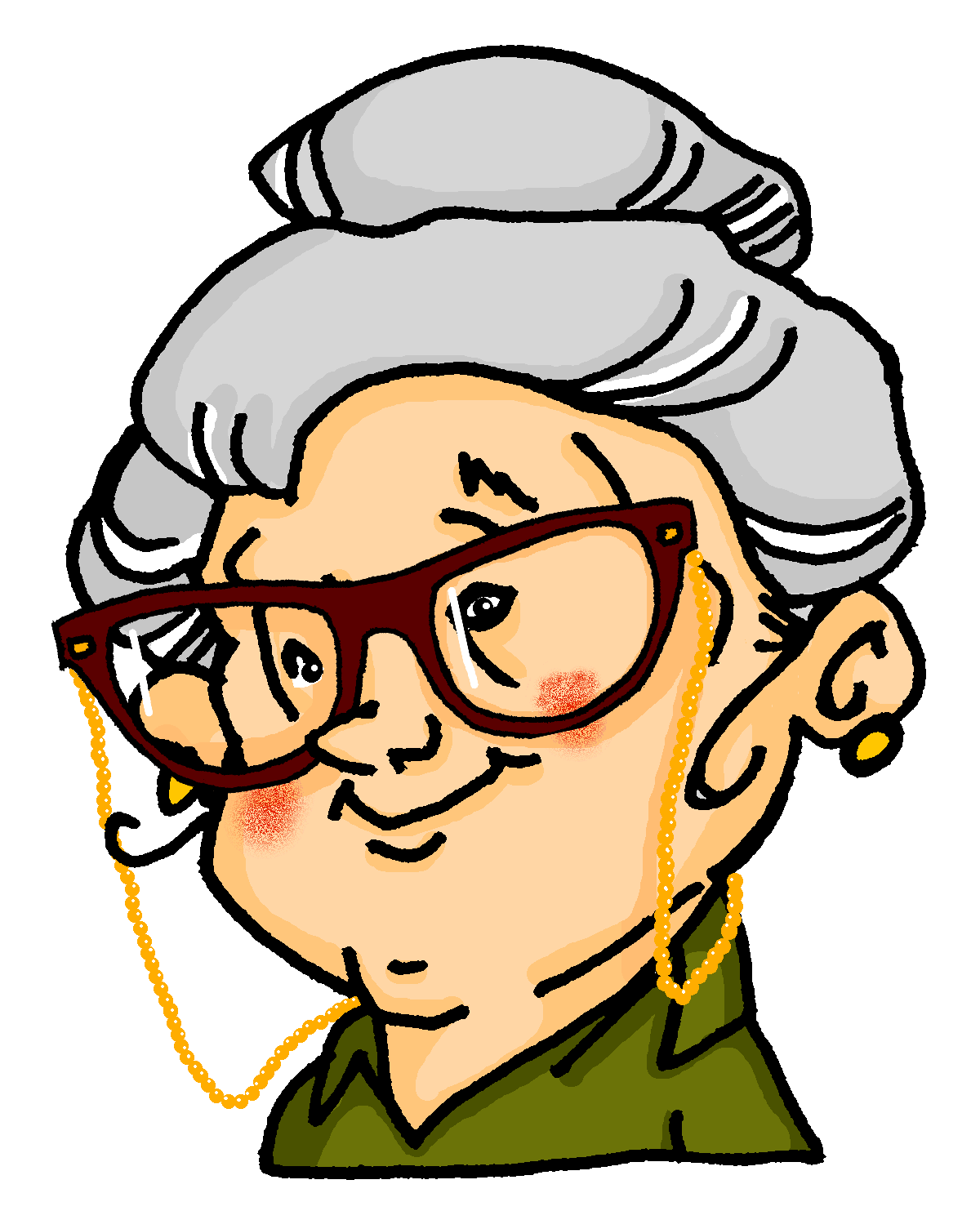 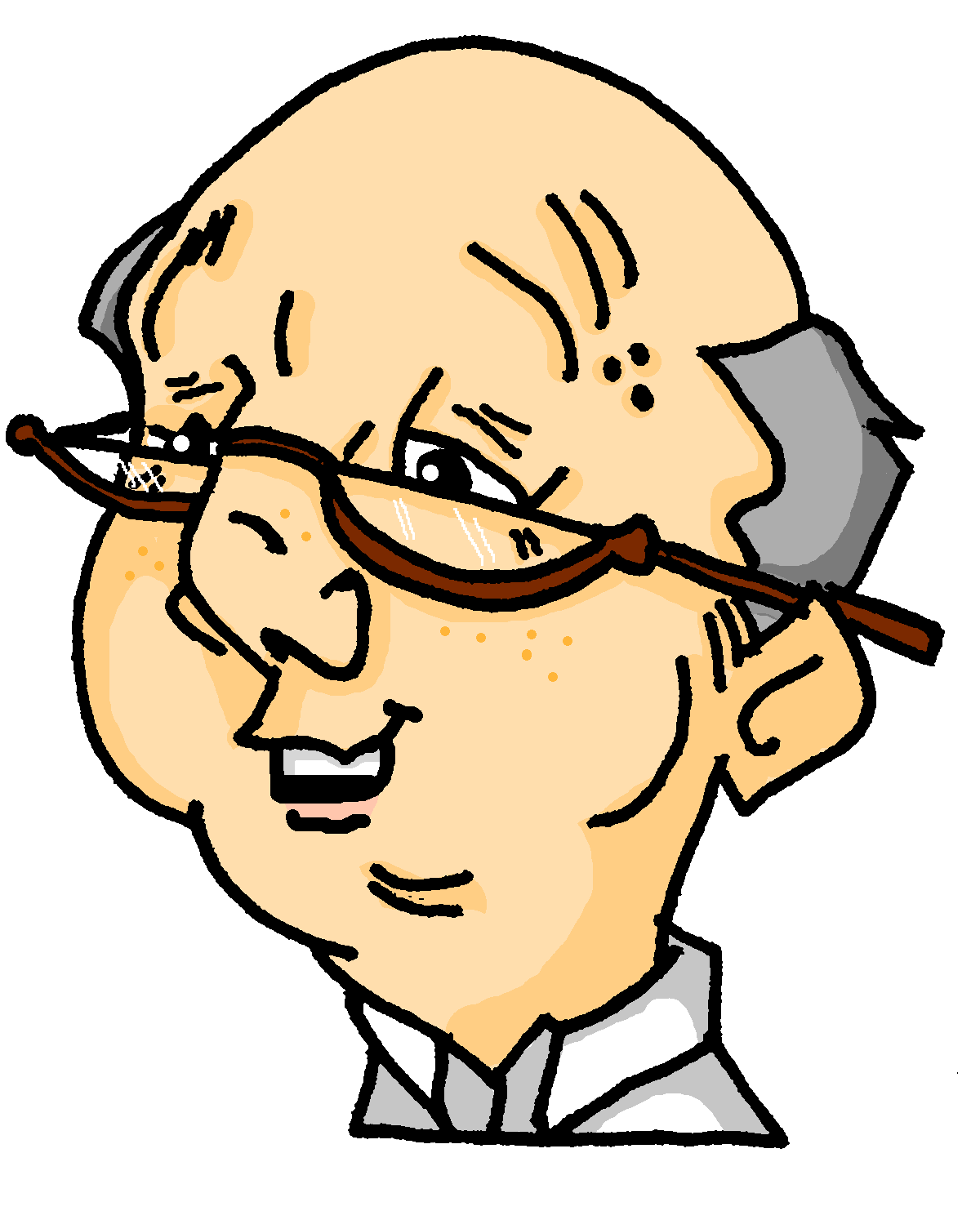 lesen / schreiben
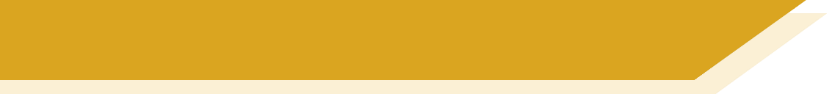 Die Familie bereitet alles vor
Lies die Texte.  Welche Wörter fehlen? Schreib die englischen und die deutschen Wörter.
Oma looks for an additional recipe online, whilst Opa is shopping.Wolfgang goes into the garden, because Einstein wants to catch the ball.Mia looks through the window, sees Wolfgang and calls him.Katja arrives and brings biscuits.Opa sets the cake into the oven, whilst Oma  sets  the timer.Mutti arrives in Berlin, but a big football match is taking place, and she doesn’t find a taxi.
Oma sucht online ein weiteres Rezept, während Opa einkauft.Wolfgang geht in den Garten, denn Einstein will den Ball fangen.
Mia schaut durch das Fenster, sieht Wolfgang und  ruft  ihn.Katja kommt  an , und bringt Kekse mit.Opa stellt den Kuchen in den Ofen, während Oma den Timer stellt.Mutti kommt in Berlin an, aber ein großes Fussballspiel findet statt, und sie findet kein Taxi.
1 _____
2 ______
3 ______.
4 _______
5 ______.
6 ___________
7 __
8 _
9 _
11 __________
10 _____
12 _______
[Speaker Notes: Timing: 5 minutesAim: Jigsaw translation task to practise written comprehension and production of words from both of this week’s revisited vocabulary sets.Procedure:1. Ensure that students understand the title and its context (i.e. getting ready for Mutti’s return home).
2. Students write 1-12 and the missing English and German words.
3. Remind them that the gaps may contain more than one word.
4. Click to reveal answers.5. As much of this week’s revisited vocabulary sets are verbs, teachers may want to elicit infinitives orally from students, with the support of either or both texts still visible on the slide.E.g. Wie sagt man [to shop] auf Deutsch?  Other infinitives to elicit:  to place (in sitting position), to put (standing position), to catch, to take place, to arrive, to bring (with), to look, to call.]
Grammatik
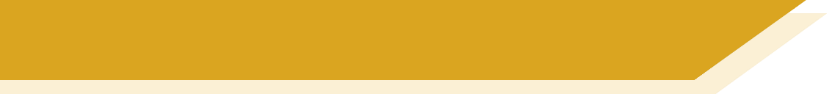 Seit – since and for
Use seit with the present tense to say when an unfinished action or state started in the past.
Use seit with a point in time:



Use seit also with a time span:

If the action is finished, use the past (perfect) tense without a preposition:
Notice that English uses a different structure:‘have been –ing’
Ich lerne seit Juni Deutsch.
I have been learning German since June.
Notice that seit is the word for since AND for, for ongoing actions started in the past.
Ich lerne seit vier Wochen Deutsch.
I have been learning German for four weeks.
Ich habe vier Wochen Deutsch gelernt.
I learnt German for four weeks.
[Speaker Notes: Timing: 2 minutesAim: To introduce the preposition seit, explain its meaning and function, and give examples of its use.Procedure:1. Use the animated text to present the new language feature.
2. Draw attention to the key elements (i.e. the use of the present tense in German, present perfect continuous in English, and the dual translation of seit as for and since).]
lesen
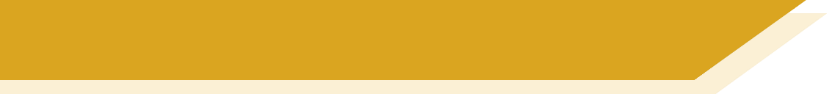 ‘Since’ oder ‘for’?
Lies die SMS von Mia an Mutti. Schreib 1-8 und ‘since’ oder ‘for’.
Lies die ganzen SMS.  Wie heißt das auf Englisch? Sag deinem Partner / deiner Partnerin.
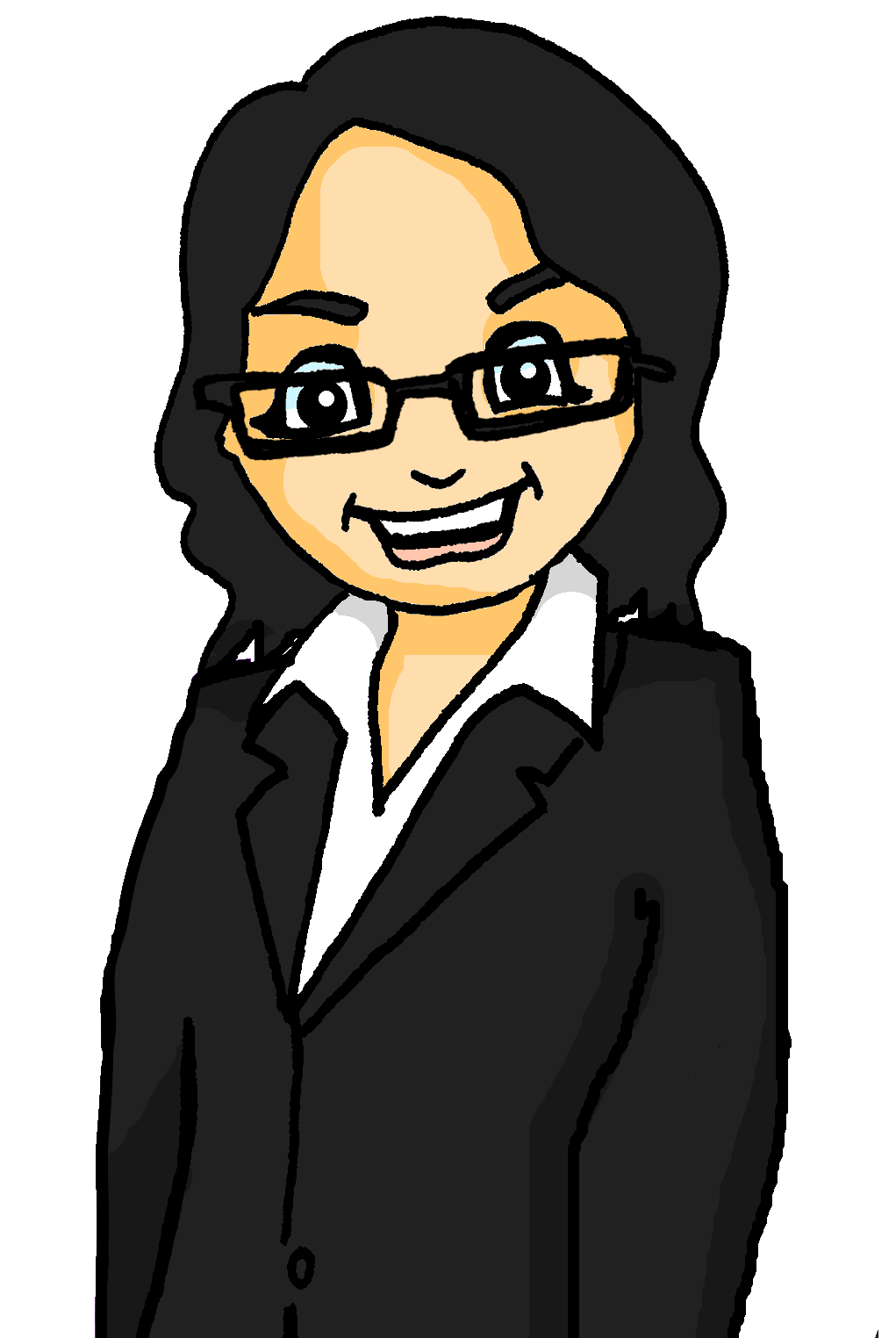 Ich singe seit 2018 im Chor. Das weißt du schon! Was gibt es noch?
Opa spielt seit ein paar Monaten Gitarre.
_________
________
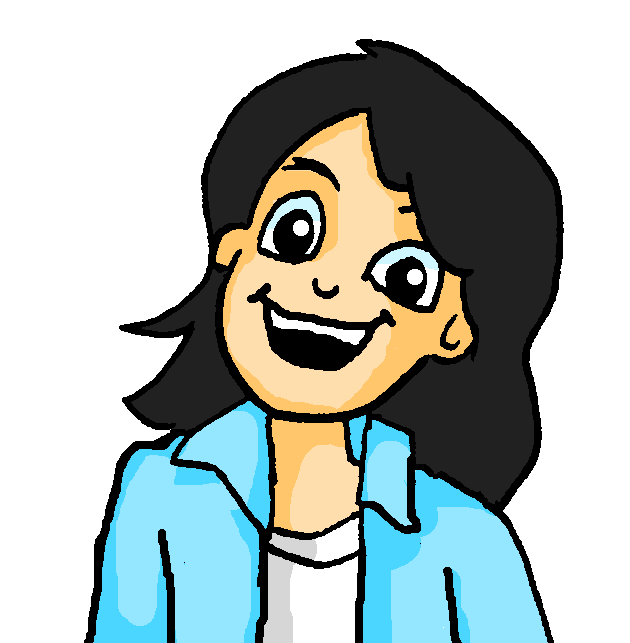 _______
_____.
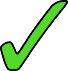 4
_________
_______________
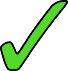 1
_______
Ich lerne seit vielen Monaten Chinesisch.
Seit Montag arbeiten wir beide freiwillig in einem Café.
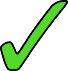 ___________
_______
Wolfgang fährt seit drei Wochen Skateboard.
______________
_______________
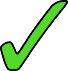 5
____________ .
7
___________.
2
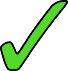 ___________.
Und Wolfgang will seit Jahren Popstar werden. Das weißt du auch schon, oder?
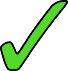 _______________
Wir haben seit fünf Tagen einen neuen Mathelehrer.
Ich will seit Dezember nach Schottland fahren.
_________
_________
_______
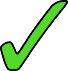 _____
____________
_______________
_______________
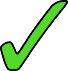 _______________
____________ .
3
8
6
_______
[Speaker Notes: Timing: 5 minutesAim: To process the different meanings of seit by differentiating between point in time (since) and duration (for).Procedure:1. Students read the expressions with seit and decide whether each one refers to since or for.
2. Click to reveal answers.
3. Click again to reveal complete sentences.
4. Students translate each sentence orally into English.

Full sentence text.
1. Ich singe seit 2018 im Chor. Das weißt du schon. Was noch?
2. Ach, ja. Wolfgang fährt seit drei Wochen Skateboard.3. Wir haben seit fünf Tagen einen neuen Mathelehrer. 4. Opa spielt seit ein paar Monaten Gitarre.5. Seit Montag arbeiten wir beide freiwillig in einem Café.6. Ich will seit Dezember nach Schottland fahren.7. Ich lerne seit vielen Monaten Chinesisch.8. Und Wolfgang will seit Jahren Popstar werden. Das weißt du auch schon, oder?]
Grammatik
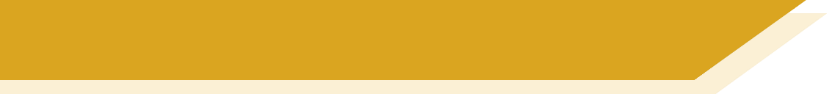 Seit plus R3 (dative)
The preposition seit is always followed by R3 (dative):
neuter
masculine
feminine
ein Jahr
ein Monat
eine Woche
Ich kaufe seit…
…für meine Oma ein.
einem Monat
..für meine Oma ein.
Ich kaufe seit…
einem  Jahr
einer Woche
..für meine Oma ein.
Ich kaufe seit…
I’ve been shopping for my grandma for a month.
I’ve been shopping for my grandma for a year.
I’ve been shopping for my grandma for a week.
Freunde = friendsNote that after mit Freunde  Freunden.
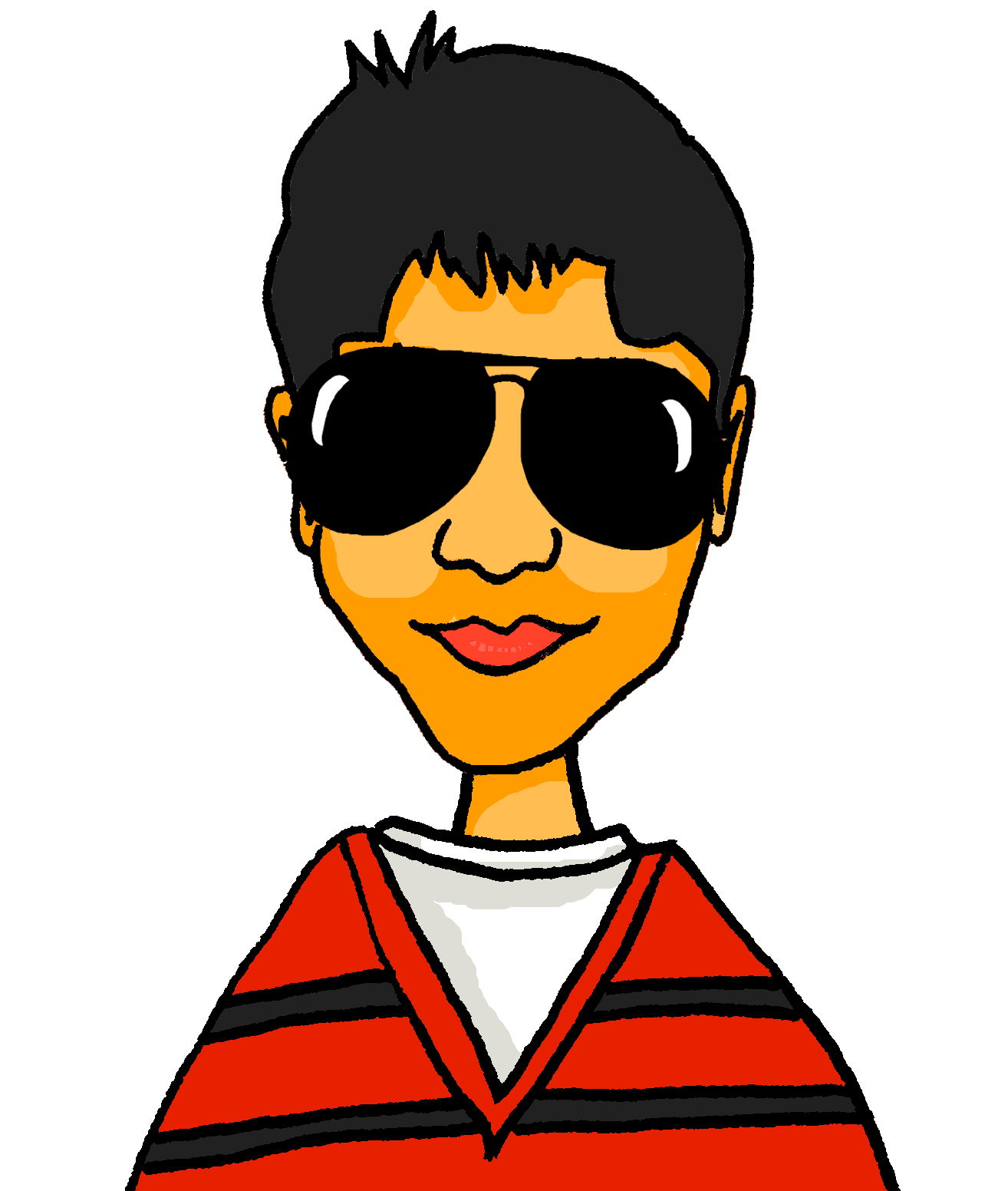 plural
Ich spiele seit zwei Jahren mit meinen Freunden in einer Band.
and articles!
Jahre = yearsNote that after seit Jahre  Jahren.
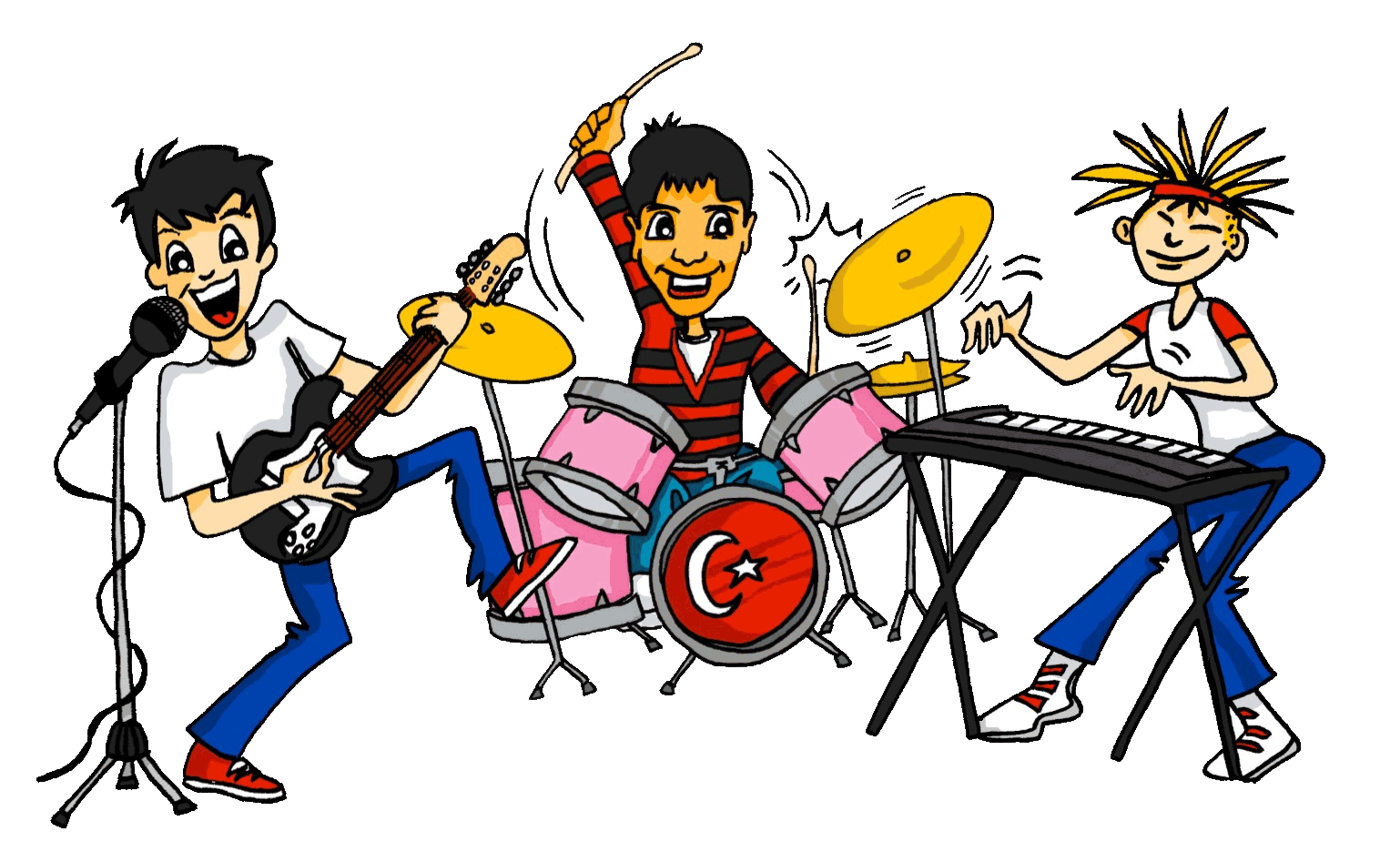 The simple rule:Use ‘-n’ for all R3 (dative) plural nouns, except plurals ending in –s. (e.g. Opas, Omas, Parks)
[Speaker Notes: Timing: 5 minutesAim: Present seit + indefinite article to revisit R3 (dative) articles singular and plural, and introduce the R3 (dative) –n ending on nearly all plural nouns.Procedure:1. Click through to present (and elicit, when appropriate) the information from students.
2. Ensure that all meanings are understood.]
hören
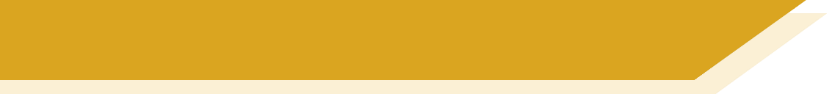 Seit wann haben Sie das?
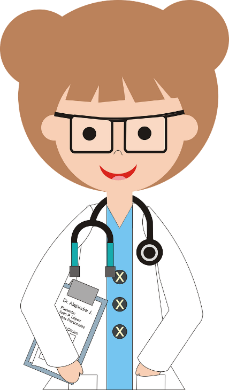 Oma ist beim Arzt. Patientinnen rufen an, aber die Verbindung ist schlecht! Seit wann sind die Patientinnen krank? Schreib 1-6 und die richtige Zeit.
Hör noch einmal zu.  Schreib das Problem auf Englisch.
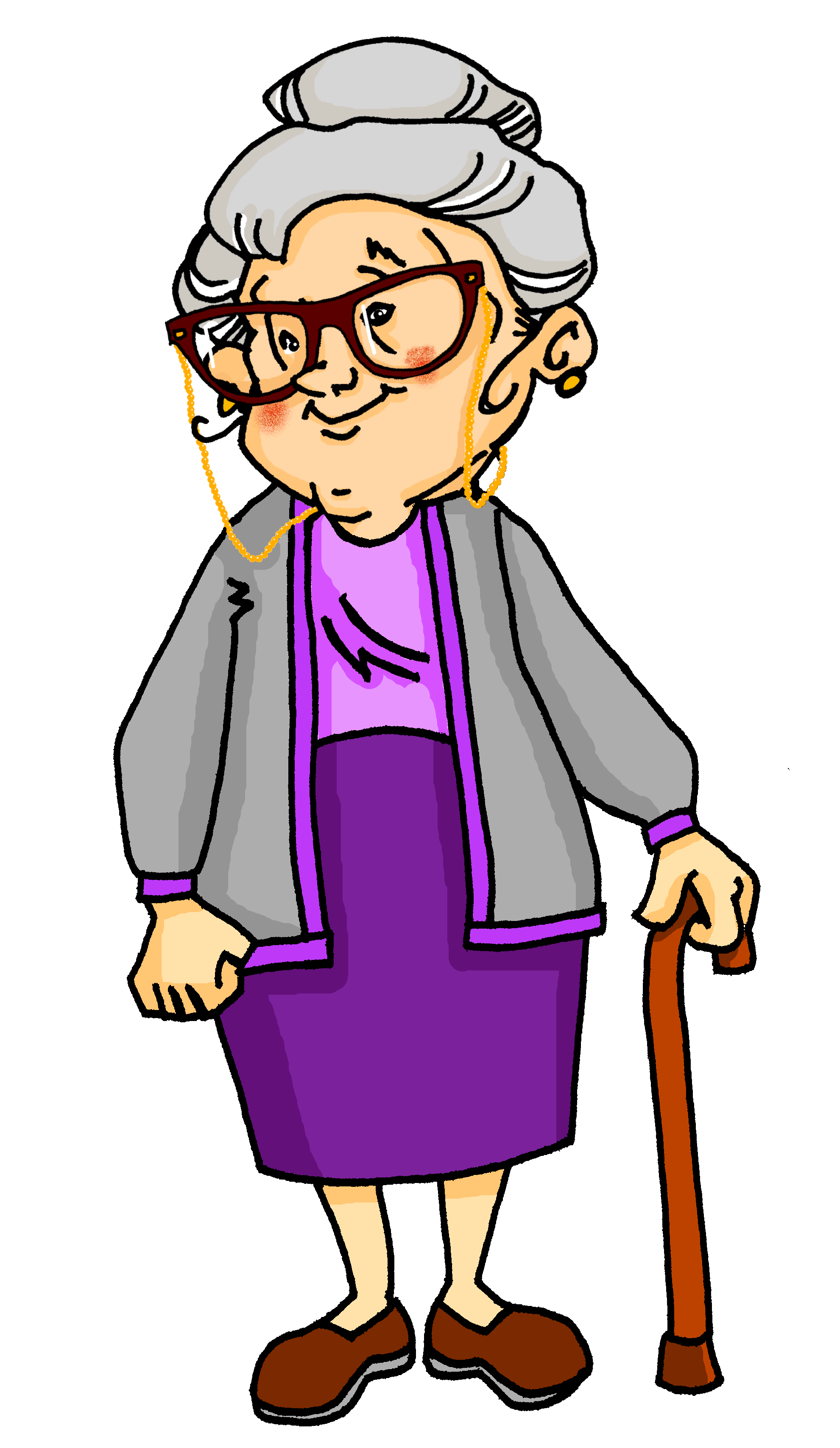 1
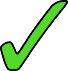 ______________
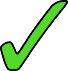 2
______________
3
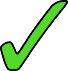 ______________
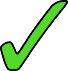 4
______________
5
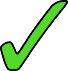 ______________
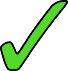 6
______________
[Speaker Notes: Timing: 5 minutesAim: A referential aural activity to focus students’ attention on the R3(dat) indefinite articles after seit.Procedure:1. Ensure that the rubric / task context is understood.
2. Listen and decide which time period is correct (or whether both are possible) based on the article following seit.
3. Click to reveal answers.
4. Click on each green tick to play the full audio.
5. This time, students record the problem that the patients are having.6. Ensure that students recognise that the German question seit wann? can mean since when OR for how long? 7. Click to reveal answers.


Transcript:
1. Sprechstundenhilfe: Seit wann haben Sie Kopfschmerzen?
    Patientin: Seit einem [Jahr]
2. Sprechstundenhilfe: Seit wann haben Sie keinen Hunger? 
    Patientin: Seit einer [Weile]
3. Sprechstundenhilfe: Seit wann können Sie nicht arbeiten?
    Patientin: Seit einem [Tag]
4. Sprechstundenhilfe: Seit wann isst das Kind nichts?
    Patientin: Seit drei [Tagen/Wochen]
5. Sprechstundenhilfe: Seit wann tut es weh?
    Patientin: Seit zwei [Monaten/Wochen]
6. Sprechstundenhilfe: Seit wann schlafen Sie nicht?
    Patientin: Seit einer [Woche]





Word frequency (1 is the most frequent word in German): Source:  Jones, R.L. & Tschirner, E. (2019). A frequency dictionary of German: core vocabulary for learners. Routledge]
sprechen
1. I have been learning Spanish for a month.
Sag die Sätze auf Deutsch.
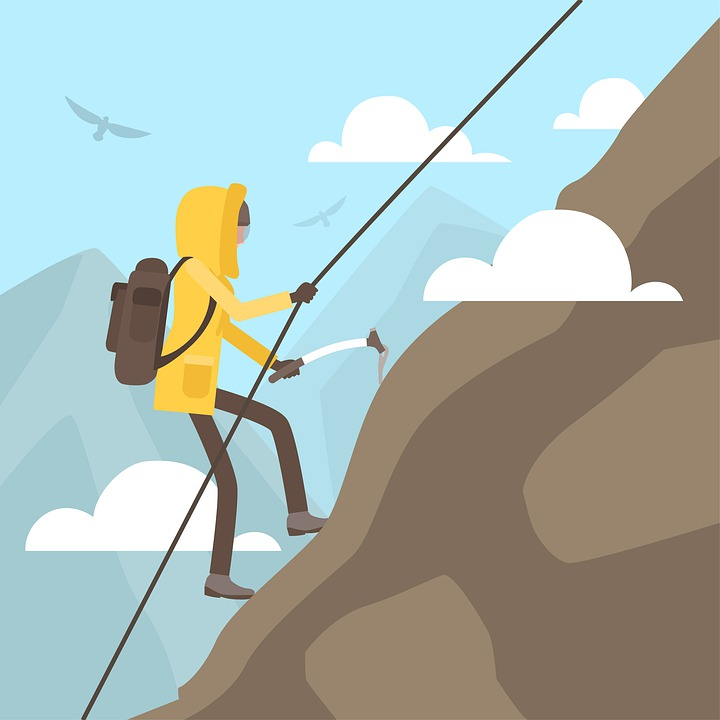 [Speaker Notes: [1/6]
Timing: 5 minutes (for six slides)Aim: to practise production of two elements of new grammar (present tense + seit and seit +R3(dative) indefinite articles) whilst providing scaffolded support for word order.Procedure:1. Click for English sentence prompt.
2. Give students a visual count down (teacher hand showing 5 – 4 – 3 – 2 – 1) for thinking time.
3. Cue choral oral sentence production.
4. Click to reveal answers and teacher says the sentence.5. Complete the next four slides in the same way.6. The sixth slide is for students to practise (2-3 mins) giving each other sentences in English for their partner to translate into German.]
sprechen
2. You’ve been living at grandma’s for a year.
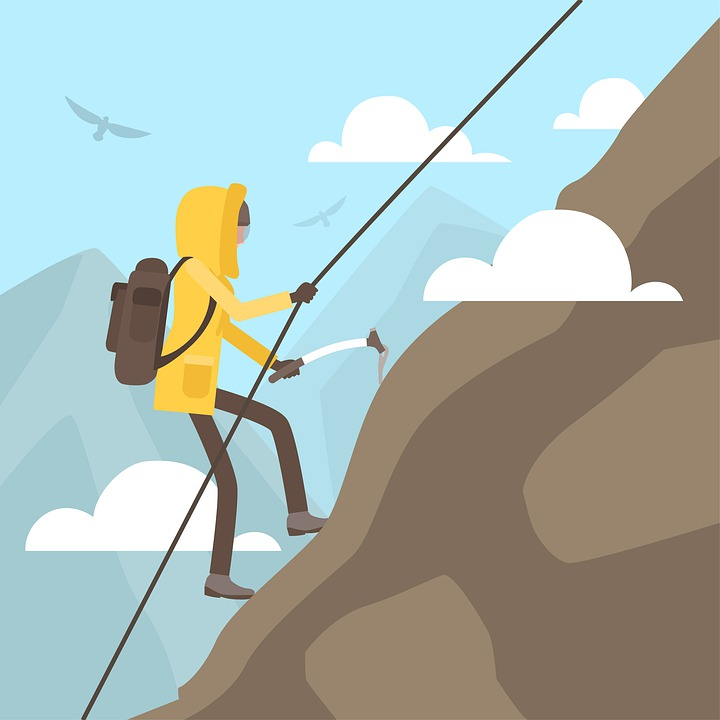 [Speaker Notes: [2/6]]
sprechen
3. Mum has been working at home since Saturday.
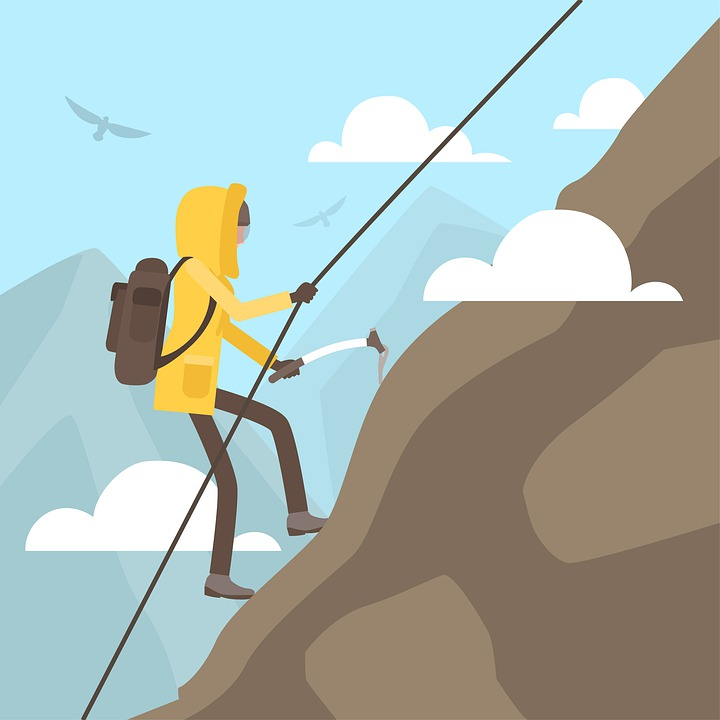 [Speaker Notes: [3/6]]
sprechen
4. We have been speaking Spanish for a while.
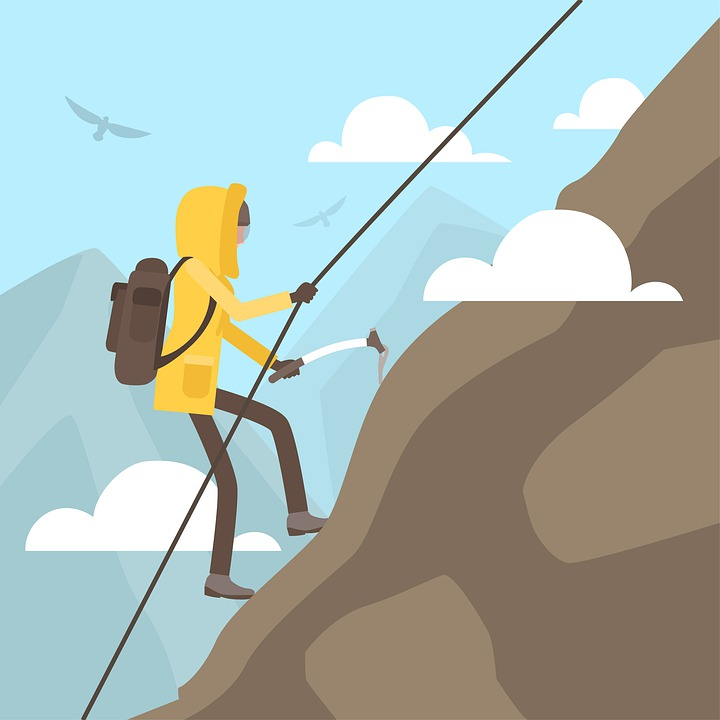 [Speaker Notes: [4/6]]
sprechen
5. We have been living in Germany for a year.
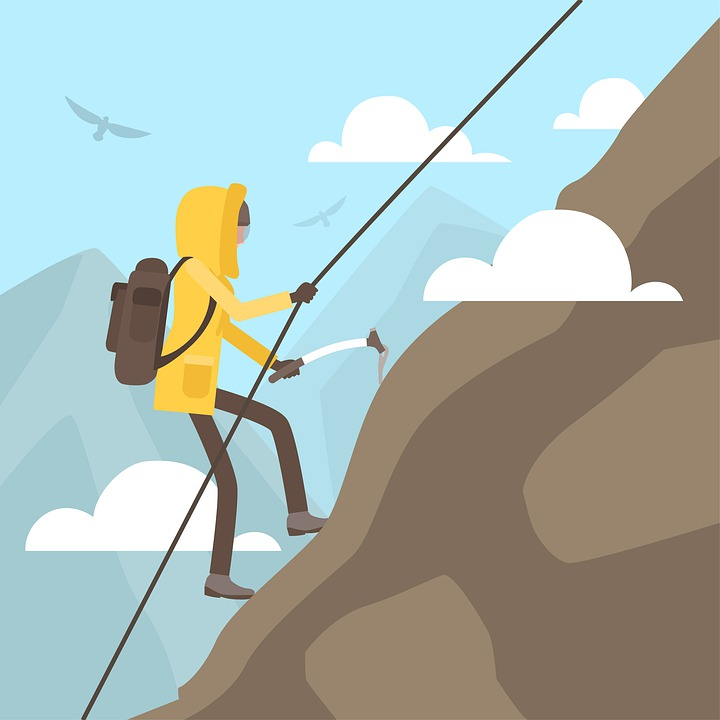 [Speaker Notes: [5/6]]
Partnerarbeit. Partner A spricht auf Englisch. Partner B sagt den gleichen Satz auf Deutsch. Dann
sprechen
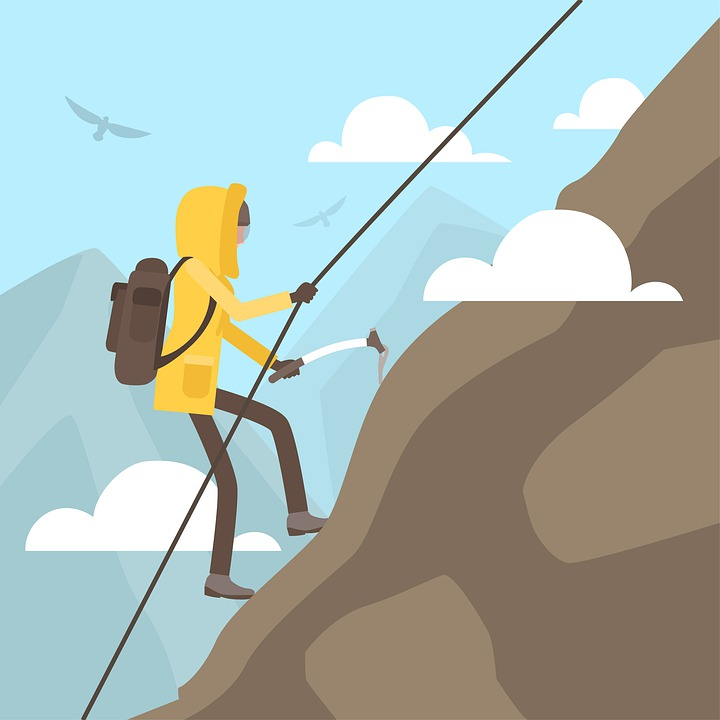 [Speaker Notes: [6/6]
Procedure:1. Partner A invents an English sentence (similar to the ones already practised).2. Partner B translates it into German.3. They swap roles.]
Grammatik
Which tense do we need here?
Schreib auf Deutsch.
schreiben
1. I have been swimming for 6 months.
What about the for in this sentence?
at in the sense of ‘at the home of’ is…?
2. She played football at Bayern Munich for a year.
Remember for here is the same word as since in German.
3. Have you been learning English for 3 weeks?
What goes on the end of Woche?Check that all your R3 plural nouns have this ending!
4. He has been talking for 20 minutes.
5. I have been living in Germany since March.
[Speaker Notes: Timing: 5 minutes (2 slides)Aim: To practise the new grammar in a written sentence context.Procedure:1. Translate the sentences into German. Pay attention to tenses and the different translations of seit.
2. Check answers on the next slide.]
schreiben
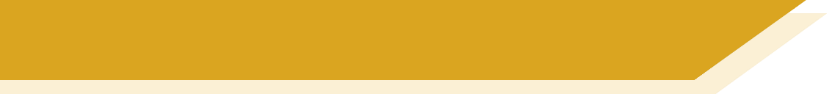 Antworten
1. I have been swimming for 6 months.
Ich schwimme seit sechs Monaten.
2. She played football at Bayern Munich for a year.
Sie hat ein Jahr bei Bayern München Fußball gespielt.
3. Have you been learning English for 3 weeks?
Lernst du seit drei Wochen Englisch?
4. He has been talking for 20 minutes.
Er spricht seit zwanzig Minuten.
5. I have been living in Germany since March.
Ich wohne seit März in Deutschland.
lesen
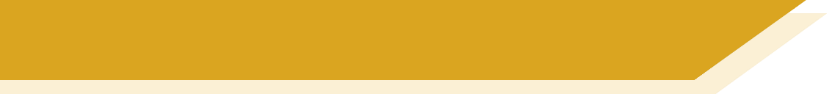 Vokabeln
Wie heißt das auf Englisch?  Was ist auf dem Foto?
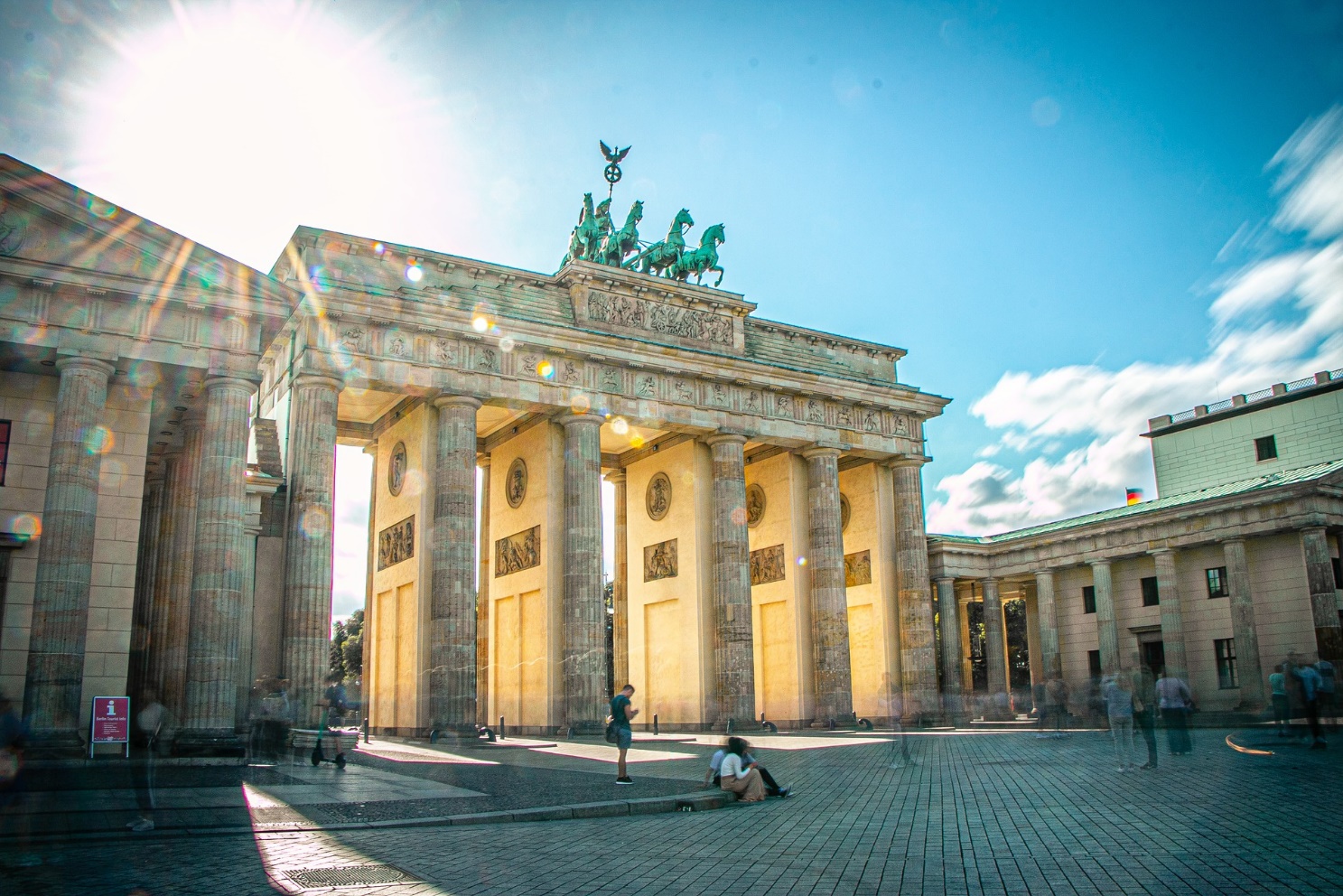 since, for
while (noun)
die Weile
die Woche
week
seit
kennen
ago, in front of, before
once
einmal
vor
to know, knowing
year
same
gleich
month
der Monat
das Jahr
die Firma
lawyer
at (the house of)
company
der Anwalt
bei
[Speaker Notes: Timing: 3 minutes

Aim: Written recognition of new vocabulary at word level.

Procedure:
1. Students volunteer a letter/number combination relating to a square on the grid.
2. The whole class say the English translation in chorus.
3. Click the blue box to reveal answer.
4. If the majority of the class says the correct answer, click the yellow box to reveal part of the underlying image.
5. Students guess what the image represents as more is revealed.

Answer: Brandenburger Tor
Word frequency (1 is the most frequent word in German): kennen [216] Anwalt [1887] Deutschland [140] Firma [686] Weile [1631] gleich [141] einmal [124] bei [29] seit [130] vor1 [50] Source:  Jones, R.L. & Tschirner, E. (2019). A frequency dictionary of German: core vocabulary for learners. Routledge
Other revisited words: Jahr [53] Monat [316] Woche [219]]
Wann? Seit wann?
Seit + present tense (since and for) Vor + perfect tense (ago)
Revisit [ä] vs [e]
Y8 German 
Term 2.2 - Week 5 - Lesson 48
Author name(s):  Author name(s):  Inge Alferink / Rachel Hawkes / Heike Krusemann
Artwork: Steve Clarke

Date updated: 21/7/21
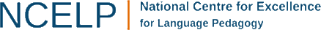 [Speaker Notes: Artwork by Steve Clarke. All additional pictures selected are available under a Creative Commons license, no attribution required.
Native teacher feedback provided by Stephanie Cross.

Learning outcomes (lesson 2):
Consolidation of SSC long [ä] vs [e] with known and unknown words
Consolidation of preposition seit + present tense (perfect continuous meaning)

Word frequency (1 is the most frequent word in German): 
8.2.2.5 (introduce) kennen [216] Anwalt [1887] Deutschland [140] Firma [686] Weile [1631] gleich [141] einmal [124] bei [29] seit [130] vor1 [50]8.2.2.2 (revisit) annehmen [523] anschauen [949] aufhören [995] aufstehen [966] aussehen [277] fangen [2044] rufen [531] schauen [510] 8.1.2.7 (revisit) anfangen [497] ankommen [653] anrufen [1146] einkaufen [2877] mitbringen [1828] setzen [228] stattfinden [652] stellen [135] vorbereiten [1421] Geburtstag [1766]  weiterer, weitere, weiteres [182] während [173] 
Source:  Jones, R.L & Tschirner, E. (2019). A frequency dictionary of German: Core vocabulary for learners. London: Routledge.

The frequency rankings for words that occur in this PowerPoint which have been previously introduced in NCELP resources are given in the NCELP SOW and in the resources that first introduced and formally re-visited those words. 
For any other words that occur incidentally in this PowerPoint, frequency rankings will be provided in the notes field wherever possible.]
e
mehr
Leben
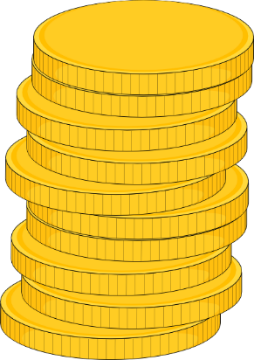 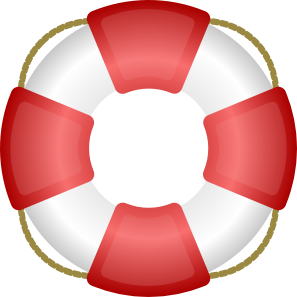 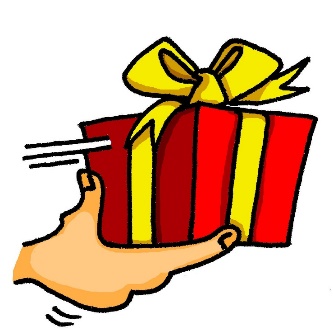 geben
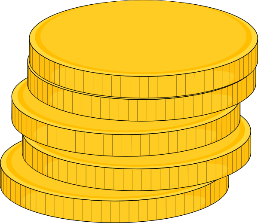 sehen
Idee
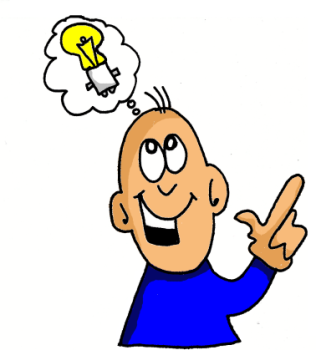 Meer
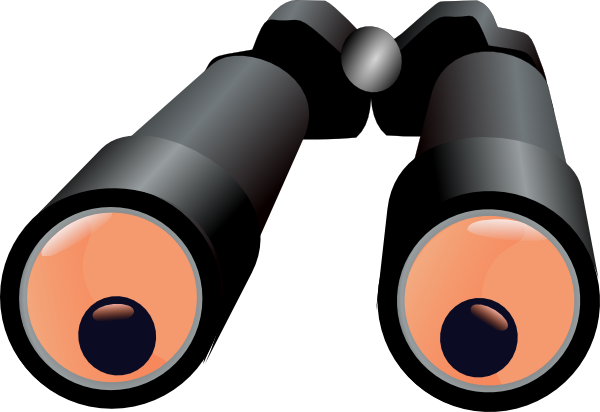 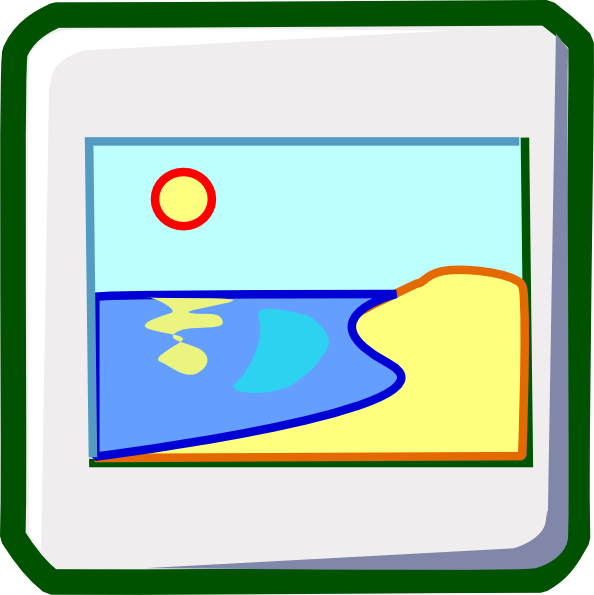 [Speaker Notes: Timing: 1 minute

Aim: To introduce/consolidate SSC [e]

Procedure:
Introduce and elicit the pronunciation of the individual SSC [e] and then the source word again ‘geben’ (with gesture, if using).
Then present and elicit the pronunciation of the five cluster words. 

The cluster words have been chosen for their high-frequency, from a range of word classes, with the SSC (where possible) positioned within a variety of syllables within the words (e.g. initial, 2nd, final etc.). Additionally, we have tried to use words that build cumulatively on previously taught SSCs (see the Phonics Teaching Sequence document) and do not include new SSCs. Where new SSCs are used, they are often consonants which have a similar symbol-sound correspondence in English.
Word frequency (1 is the most frequent word in German): geben [57]; mehr [58] Leben [220]; sehen [81]; Meer [977]; Idee [641].
Source:  Jones, R.L. & Tschirner, E. (2006). A frequency dictionary of German: core vocabulary for learners. Routledge]
ä
zählen
ähnlich
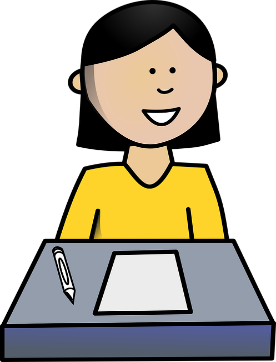 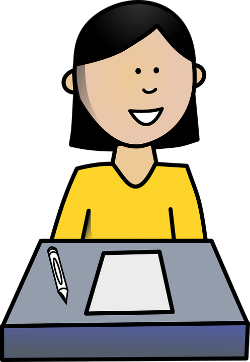 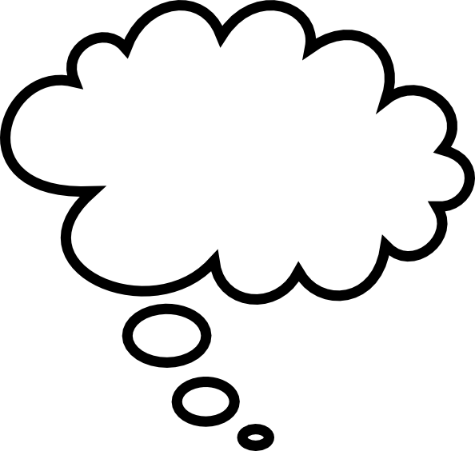 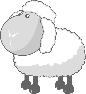 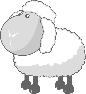 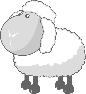 spät
1, 2, 3, …100
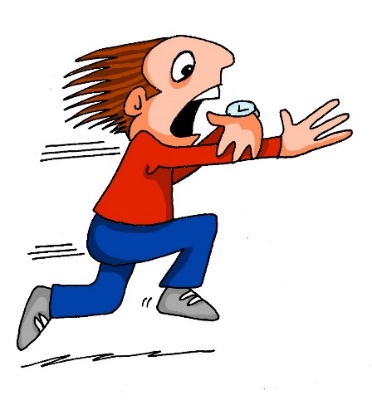 wählen
Nähe
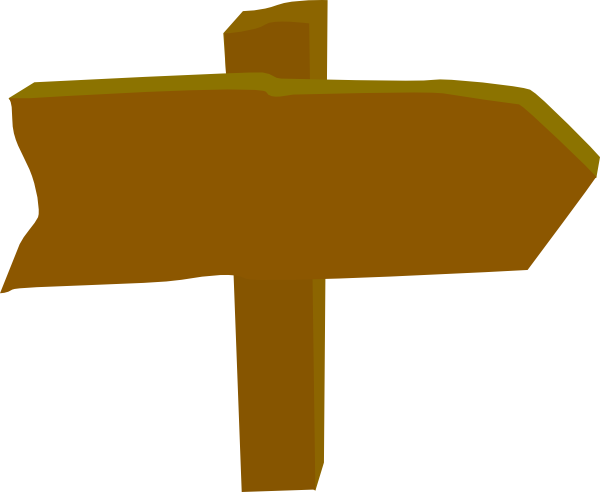 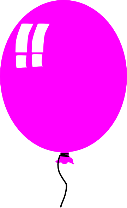 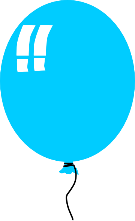 Berlin 1KM
erklären
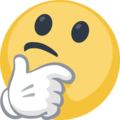 [to explain]
[Speaker Notes: Timing: 1 minute

Aim: To introduce/consolidate SSC [ä]

Procedure:
Introduce and elicit the pronunciation of the individual SSC [ä] and then the source word again ‘spät’ (with gesture, if using).
Then present and elicit the pronunciation of the five cluster words. 

The cluster words have been chosen for their high-frequency, from a range of word classes, with the SSC (where possible) positioned within a variety of syllables within the words (e.g. initial, 2nd, final etc.). Additionally, we have tried to use words that build cumulatively on previously taught SSCs (see the Phonics Teaching Sequence document) and do not include new SSCs. Where new SSCs are used, they are often consonants which have a similar symbol-sound correspondence in English.
Word frequency (1 is the most frequent word in German): spät [171]; zählen [680] ähnlich [429]; Nähe [795]; erklären [250]; wählen [64].Source:  Jones, R.L. & Tschirner, E. (2006). A frequency dictionary of German: core vocabulary for learners. Routledge]
hören / schreiben
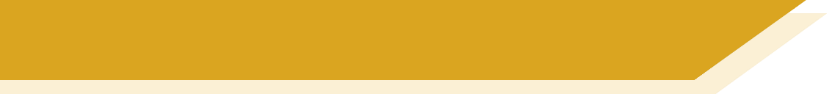 long [e] oder [ä]?
As you know, short [e] and [ä] sound the same in German.
Long [e] and [ä] sound a bit different.
However, some German speakers pronounce the long [e] and [ä] in the same way.
To practise, our speaker always pronounces [ä] differently from [e] in the next activity.
[Speaker Notes: Timing: 1 minuteAim: To explain the pronunciation similarity/difference between long [e] and [ä] and prepare students for the next activity.Procedure:1. Click to present the new information.]
hören
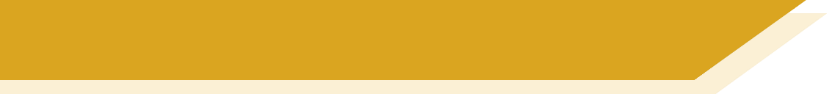 Phonetik
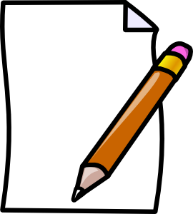 Hör zu. Schreib 1- 8 und [e] oder [ä].
(similar)
ähnlich
1
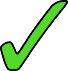 (to count)
zählen
2
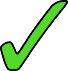 Fehler
(mistake)
3
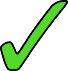 (tv)
Fernsehen
4
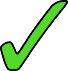 (decade)
Jahrzehnt
5
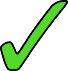 (annually)
jährlich
6
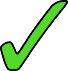 dreht
(turns)
7
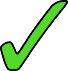 (honest)
ehrlich
8
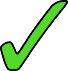 [Speaker Notes: Timing: 4 minutesAim: To practise SSC long [e] and [ä] with mostly unknown vocabulary, compelling students to apply their phonics knowledge.  Much of this vocabulary will appear later in Year 8.Procedure:1. Click to hear the words. Note: the first word is known.  The idea is that this will help students to ‘anchor’ the [ä] sound securely before listening to the other words.
2. Students write [e] or [ä] and try to transcribe the whole word, if able.3. Click to reveal answer and word spelling.Word frequency (1 is the most frequent word in German): Fehler [861] zählen [704] jährlich [1707] Fernsehen [1444] Jahrzehnt [1123] ähnlich [437] drehen [788] ehrlich [1588]
Source:  Jones, R.L. & Tschirner, E. (2019). A frequency dictionary of German: core vocabulary for learners. Routledge

Transcript:1. Fehler2. zählen3. jährlich4. Fernsehen5. Jahrzehnt6. ähnlich7. dreht8. ehrlich]
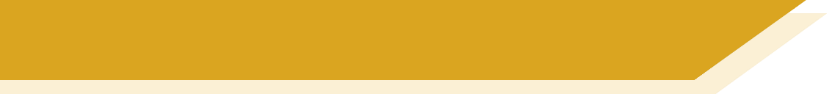 Phonetik
sprechen / hören / schreiben
Jetzt bist du dran!
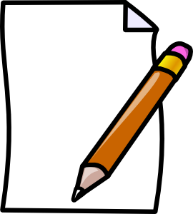 1 – 4: Partner A sagt die Wörter.  Partner B schreibt.
5 – 8: Partner B sagt die Wörter.  Partner A schreibt.
1. Aktivität [activity]
2. mehr [more]
3. spät [late]4. Universität [university]
Aktivität
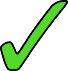 mehr
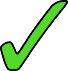 spät
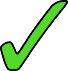 Universität
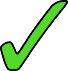 5. geht [goes]
6. wählen [to choose]
7. ungefähr [approx.]8. Nähe [nearby]
geht
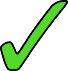 wählen
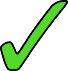 ungefähr
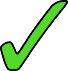 Nähe
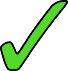 [Speaker Notes: Timing: 4 minutesAim: To practise SSC long [e] and [ä] with a mixture of familiar and cognate vocabulary, to give students the opportunity to produce the two SSC.
Procedure:1. Partner B writes 1-4 and turns away from the board.2. Partner A reads words 1-4 aloud in German.3. Partner B writes the words down.4. Partner B turns back to check his/her answers. Click on the green ticks to hear the words pronounced again.5. Partner A turns away from the board, and the process is repeated with words 5-8.Note: Remind students that they are deliberately making a difference between [e] and [ä] here, but that it is also likely that they will hear some German native speakers pronouncing them in the same way.Word frequency unknown words (1 is the most frequent word in German): wählen [636] ungefähr ]1458] Nähe [918]
Source:  Jones, R.L. & Tschirner, E. (2019). A frequency dictionary of German: core vocabulary for learners. Routledge

Transcript:1. Aktivität2. mehr3. spät4. Universität5. geht6. wählen7. ungefähr8. Nähe]
sprechen
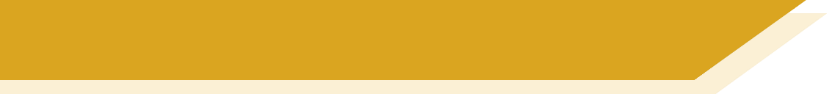 Vokabeln
Wie heißt das auf Deutsch?  Was ist auf dem Foto?
while (noun)
since, for
die Weile
seit
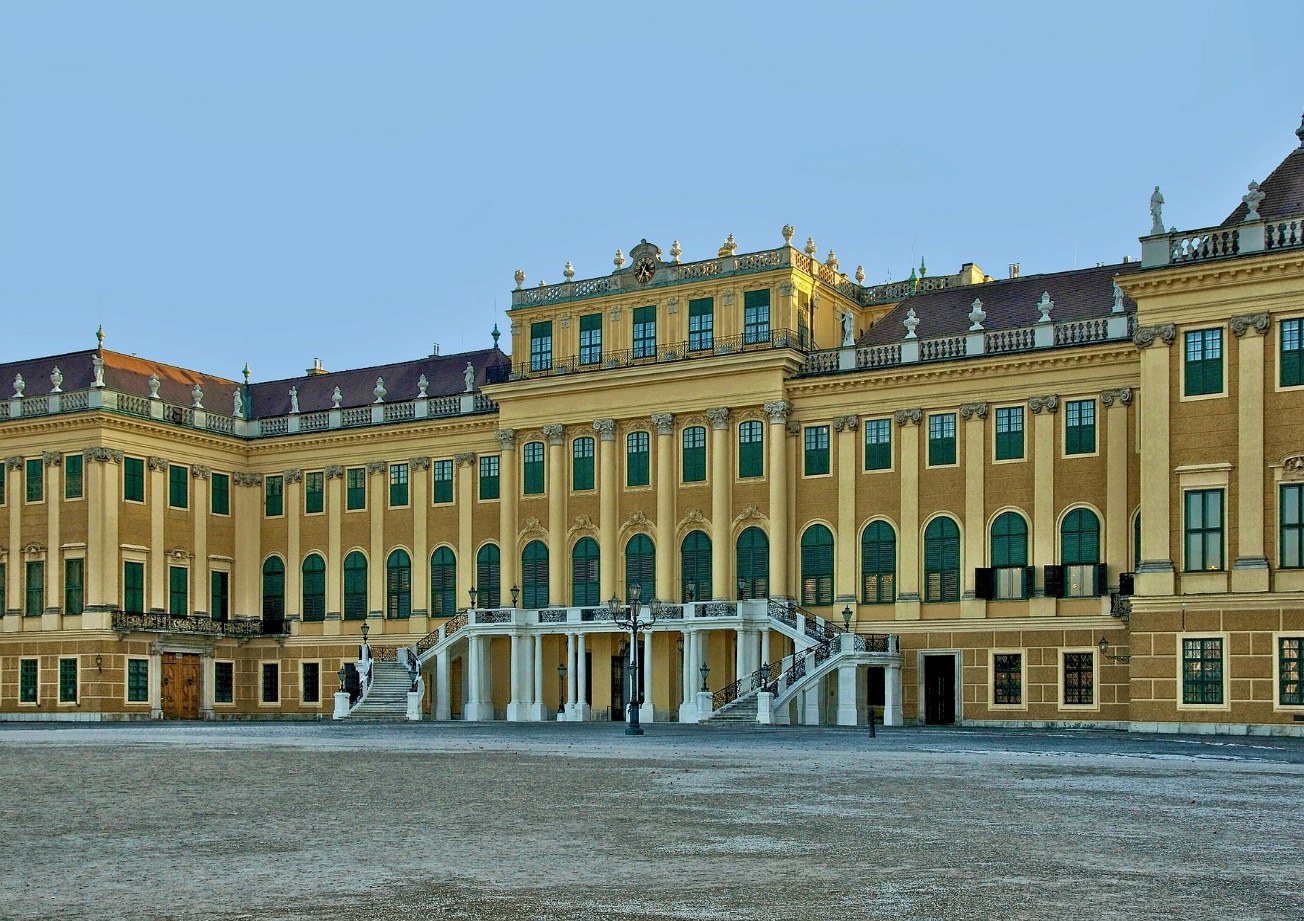 die Woche
week
ago, in front of, before
vor
einmal
once
to know, knowing
kennen
der Monat
month
same
year
das Jahr
gleich
der Anwalt
company
die Firma
bei
at (the house of)
lawyer
[Speaker Notes: Timing: 5 minutes

Aim: Oral production of new vocabulary at word level.

Procedure:
1. Students volunteer a letter/number combination relating to a square on the grid.
2. The whole class say the German translation in chorus.
3. Click the yellow box to reveal answer.
4. If the majority of the class says the correct answer, click the blue box to reveal part of the underlying image.
5. Students guess what the image represents as more is revealed.

Answer: Schönbrunn Palace, Vienna
Word frequency (1 is the most frequent word in German): 
8.2.2.5 (introduce) kennen [216] Anwalt [1887] Deutschland [140] Firma [686] Weile [1631] gleich [141] einmal [124] bei [29] seit [130] vor1 [50]Other revisited words: Jahr [53] Monat [316] Woche [219]]
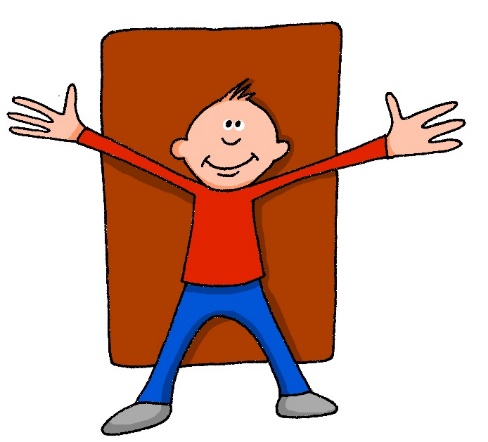 Grammatik
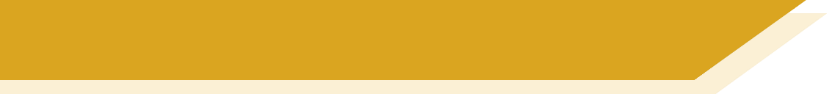 Vor + R3 (dative)
As you know, prepositions often have several meanings.

You met vor meaning ‘in front of’ as the source word for SSC [v]. 

Vor also means ‘ago’ and is followed by R3 (dative):
Note: in English ago comes after the time expression!
Ich habe ihn vor einer Woche gesehen.
I  saw him a week ago.
Vor is usually used with the past (perfect) tense:
She played tennis a month ago.
Sie hat vor einem Monat Tennis gespielt.
Compare with:
She has been playing tennis for a month.
Sie spielt seit einem Monat Tennis.
[Speaker Notes: Timing: 3 minutesAim: To introduce a new meaning of vor, to illustrate its use, and to contrast it with seit.Procedure:1. Use the animated text to present the new language feature.
2. Draw attention to the key elements (i.e. followed by R3, used with past (perfect).]
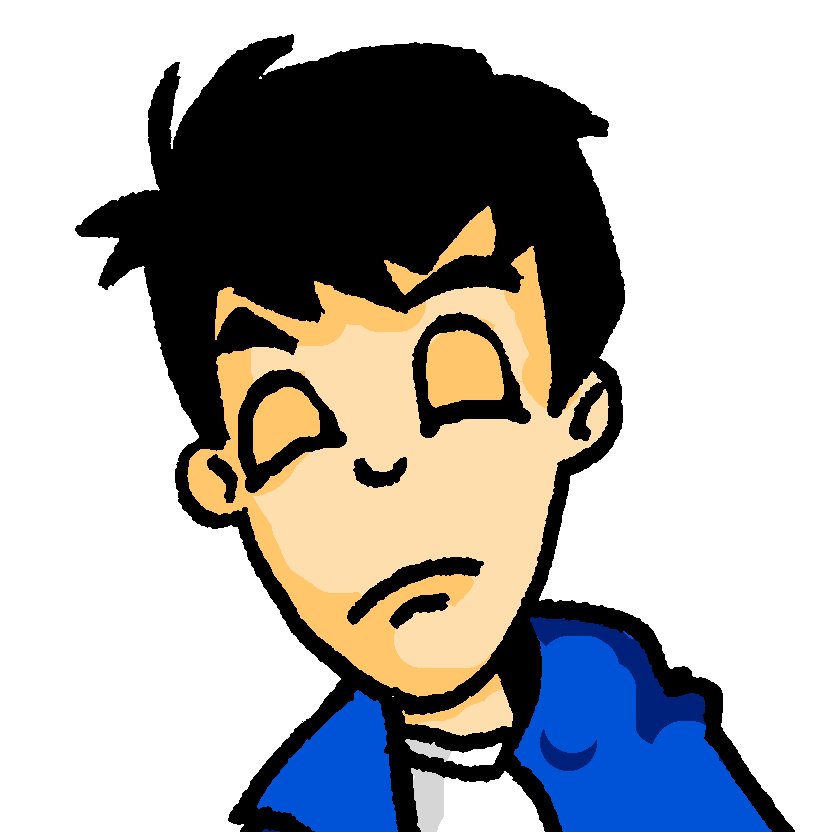 lesen
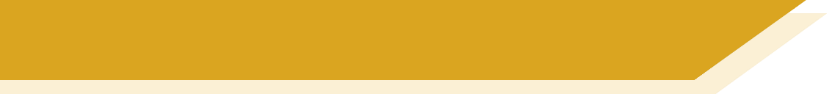 Wolfgang ist traurig
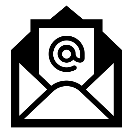 Seit oder vor?Schreib 1 – 8 und seit oder vor.
Von:
wolf@mail.de
Separable verbs sandwich the ge between the particle and the main verb  aufgehört.
An:
mutti@mail.de
Weißt du das noch?
Betreff:
Liebe Mutti,
1. Ich spiele seit drei Jahren Gitarre.
2. Mia hat vor ein paar Tagen mit dem Chor aufgehört.
3. Ich kenne Heidi schon seit zwei Jahren!
4. Sie ist seit vier Jahren Vegetarierin.
5. Ich habe vor fünf Monaten einmal Karate gemacht.
6. Wir arbeiten seit einer Woche im Café.
7. Opa hat vor einem Monat einen wichtigen Geburtstag *gefeiert.
8. Und wir haben vor drei Monaten Wien besucht.
Und ich *hab‘ dich lieb!
Wolf
___
___
___
__
__
feiern – to celebrate
___
__
ich hab’ dich lieb– I hold you dear(I love you)
__
[Speaker Notes: Timing: 5 minutesAim: To practise vor in a sentence context. It is being contrasted with seit.Procedure:1. Students write 1-8.
2. They read Wolfgang’s email to Mutti.
3. For each gap they write vor or seit, using the verb cues to see what fits.
4. Answers are revealed on mouse clicks.5. Students 


Word frequency of unknown words (1 is the most frequent word in German): 8.2.2.5 (introduce) feiern [869] lieb [897]Source:  Jones, R.L. & Tschirner, E. (2019). A frequency dictionary of German: core vocabulary for learners. Routledge]
Grammatik
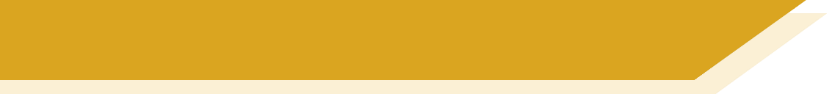 Bei + R3 (dative)
The preposition bei is always followed by R3 (dative):
You learnt that bei means at(the house of).
The meaning also includes companies and teams.
In English, we sometimes use at, for or with:
I  live at an uncle’s house.
masculine
Ich wohne bei einem Onkel.
feminine
Ich arbeite bei einer Computerfirma.
I  work for a computer company.
I  play for a team in the Bundesliga.
neuter
Ich spiele bei einem Team in der Bundesliga.
Ich wohne bei meinen Freunden.
plural
I  live with my friends.
[Speaker Notes: Timing: 2 minutesAim: To present the new preposition bei, with its initial meaning of at (the house of)Procedure:1. Use the animated text to present the new language feature.
2. Draw attention to the key elements (i.e. followed by R3).]
hören
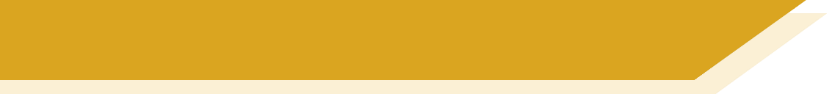 Wann oder seit wann?
1/8
Wann hast du das gemacht? / Seit wann machst du das?
Ich habe seit 15 Jahren den gleichen Job.
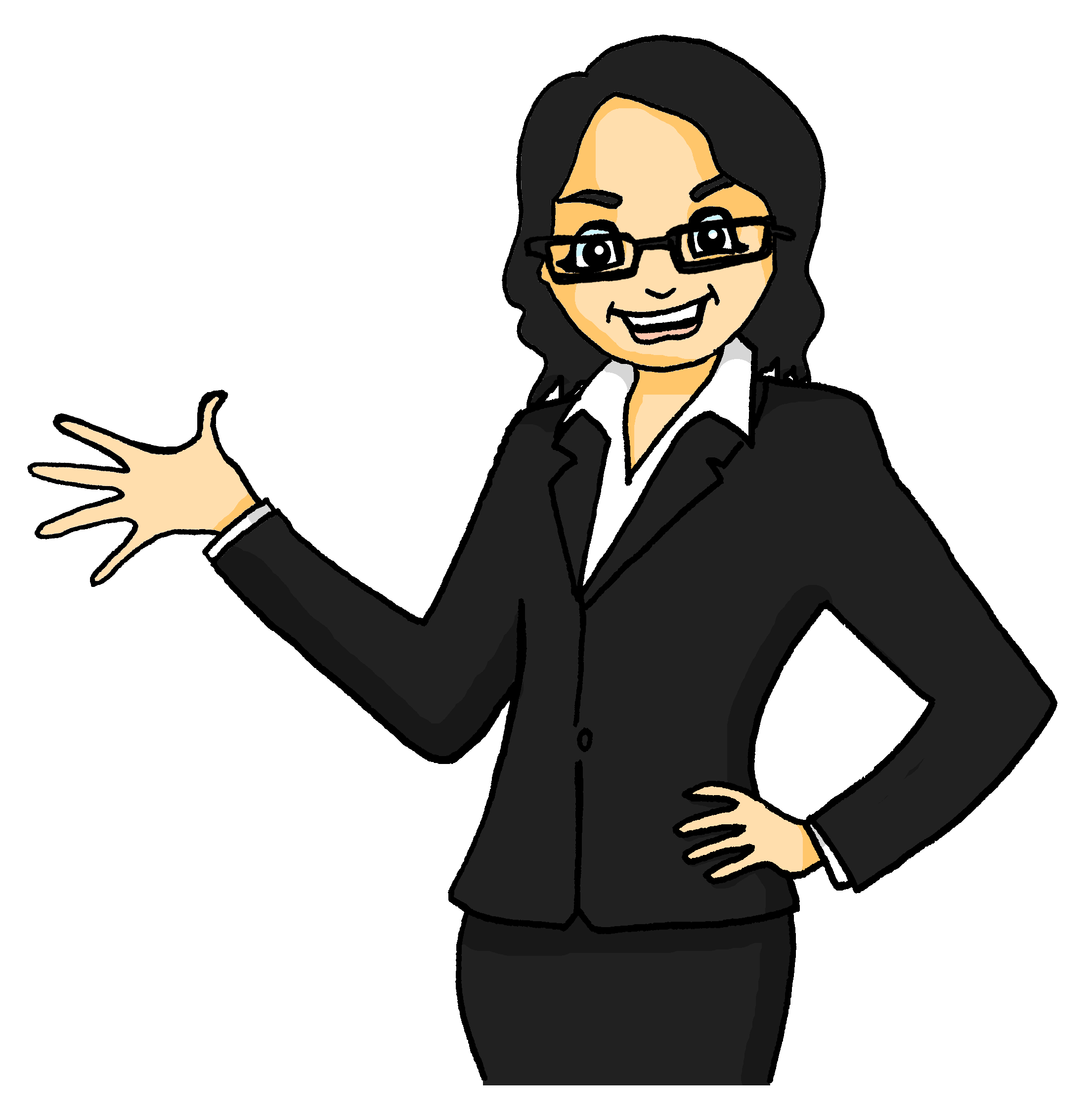 [Speaker Notes: [1/8]
Timing: 5 minutes for 8 slidesAim: To practise vor / seit in a sentence context.Procedure:1. Click the speech bubble to play the audio recording.
2. Then elicit the correct question from students: Wann hast du das gemacht? or Seit wann machst du das?
3. Click to reveal and check answers.4. Ensure meanings are clear.

Transcript:1.  Ich habe seit 15 Jahren den gleichen Job.2.  Ich arbeite seit neun Jahren bei der gleichen Firma.3.  Ich habe vor zwei Monaten diese neue Arbeit gefunden.4.  Den Direktor kenne ich seit der Schulzeit.
Ich mache seit Januar oft Sport.
Ich bin vor einer Woche 20 Kilometer gelaufen.
Ich habe vor einem Jahr einen Artikel über die Fleischindustrie gelesen.
Ich esse seit sechs Monaten kein Fleisch mehr.

Word frequency (1 is the most frequent word in German): 8.2.2.5 (introduce) kennen [216] gekannt [216] Fall [187] gleich [141] seit [130] vor1 [50]Source:  Jones, R.L. & Tschirner, E. (2019). A frequency dictionary of German: core vocabulary for learners. Routledge]
hören
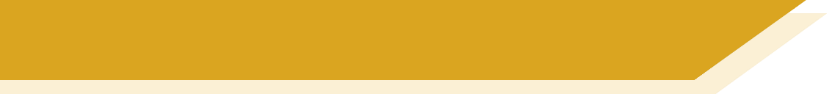 Wann oder seit wann?
2/8
Wann hast du das gemacht? / Seit wann machst du das?
Ich arbeite seit neun Jahren bei der gleichen Firma.
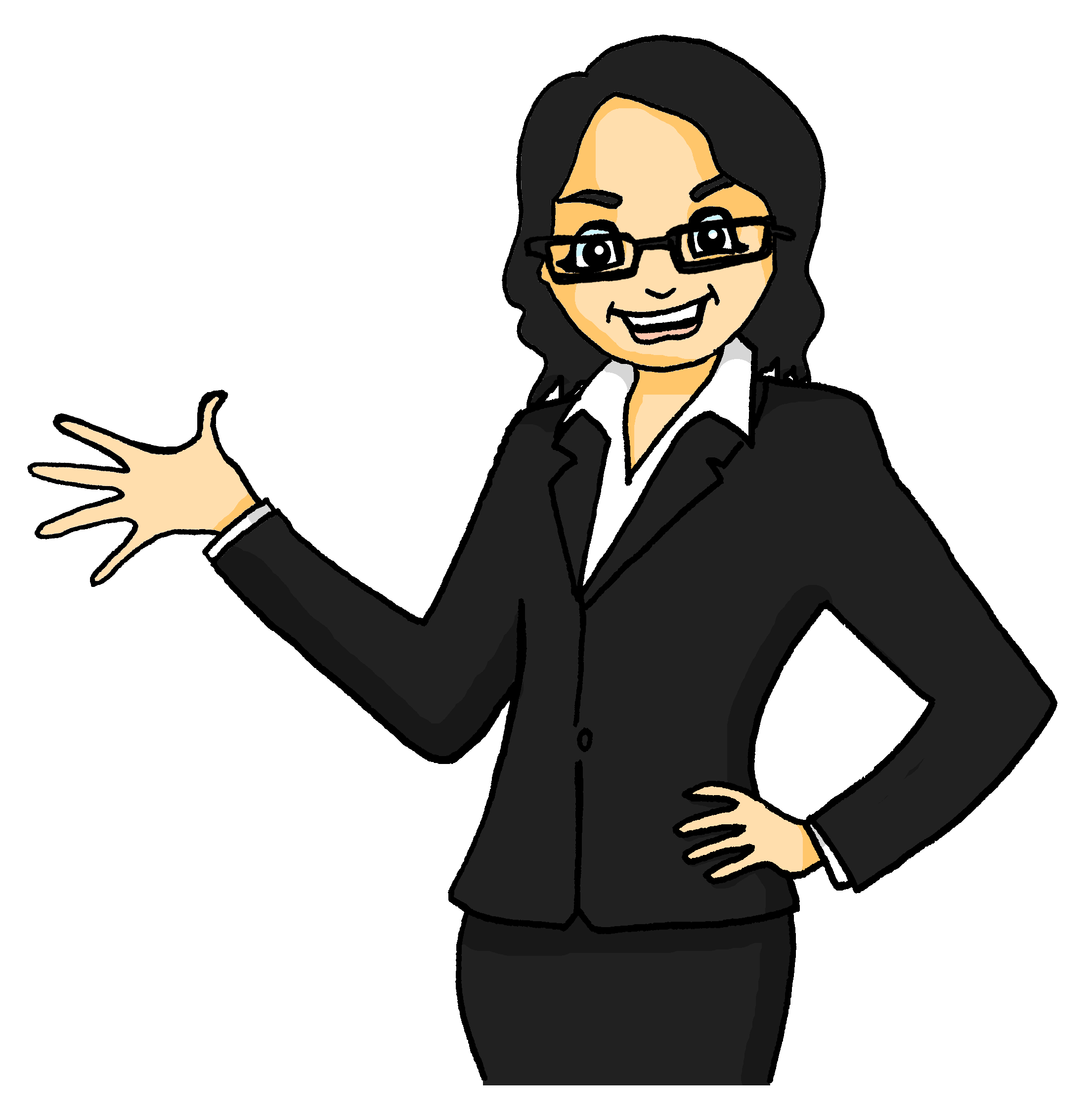 bei + R3 (dative)R1/2: die FirmaR3:  der Firma
[Speaker Notes: [2/8]]
hören
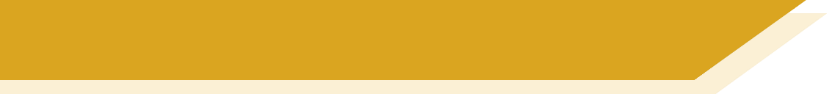 Wann oder seit wann?
Wann hast du das gemacht? / Seit wann machst du das?
3/8
Ich habe vor zwei Monaten diese neue Arbeit gefunden.
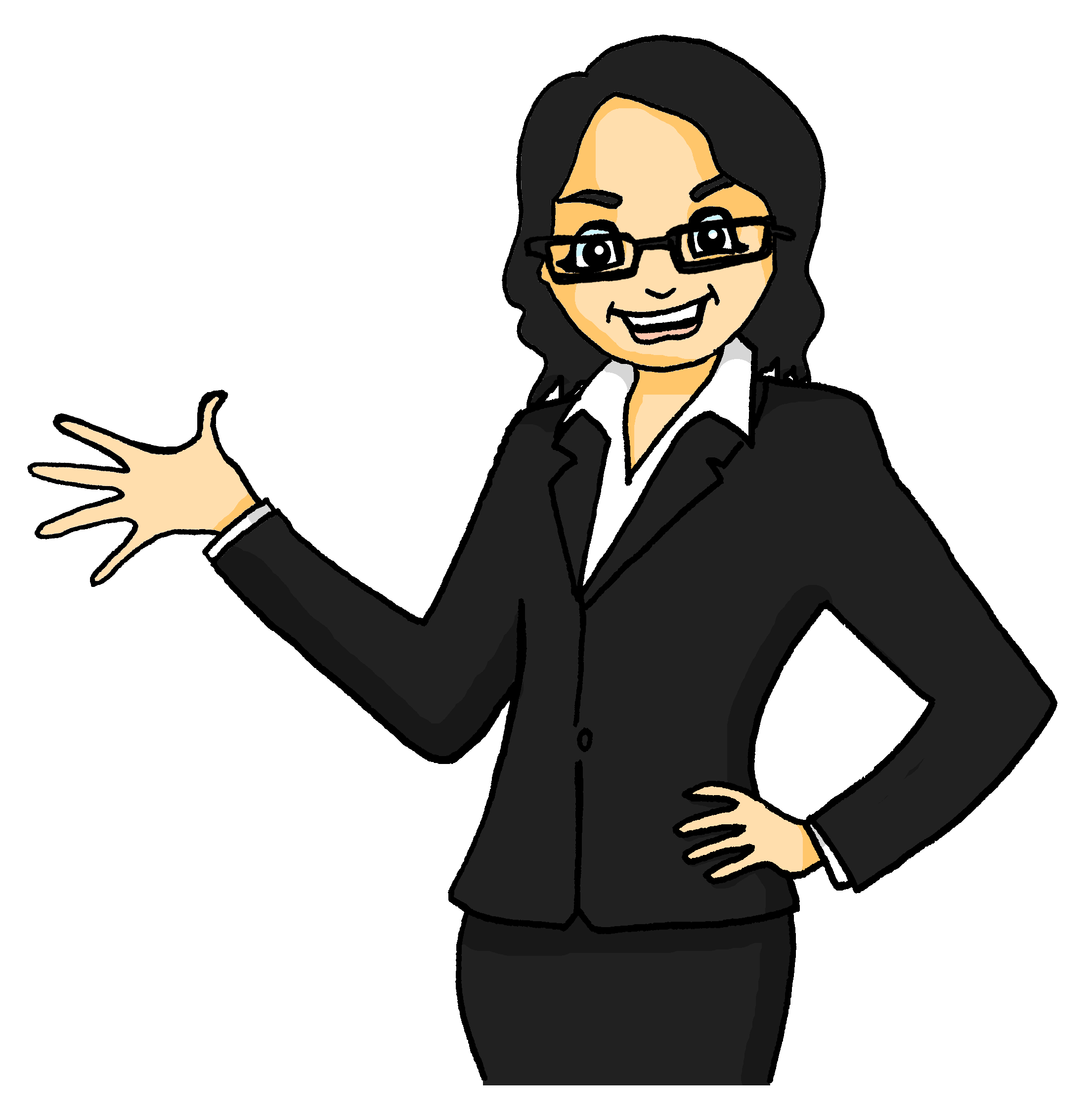 [Speaker Notes: [3/8]]
kennenlernen – to meet literally ‘to learn to know’
hören
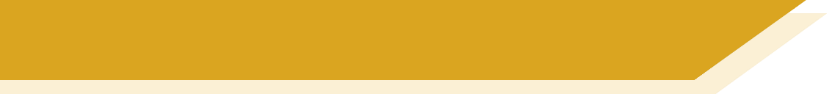 Wann oder seit wann?
4/8
Wann hast du ihn *kennengelernt? / Seit wann kennst du ihn?
Den Direktor kenne ich seit der Schulzeit.
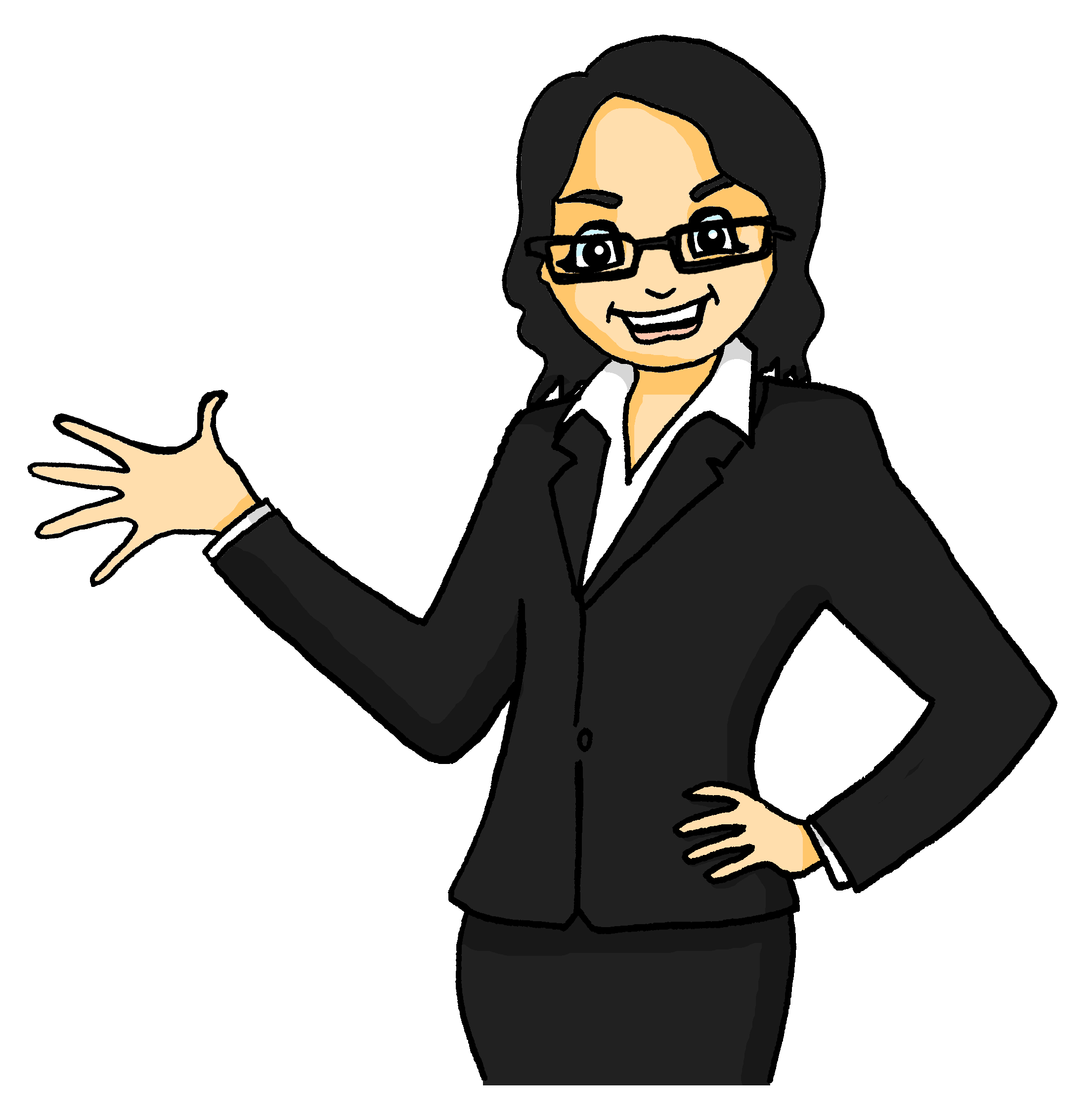 [Speaker Notes: [4/8]]
hören
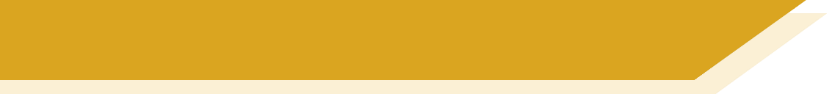 Wann oder seit wann?
5/8
Wann hast du das gemacht? / Seit wann machst du das?
Ich mache seit Januar oft Sport.
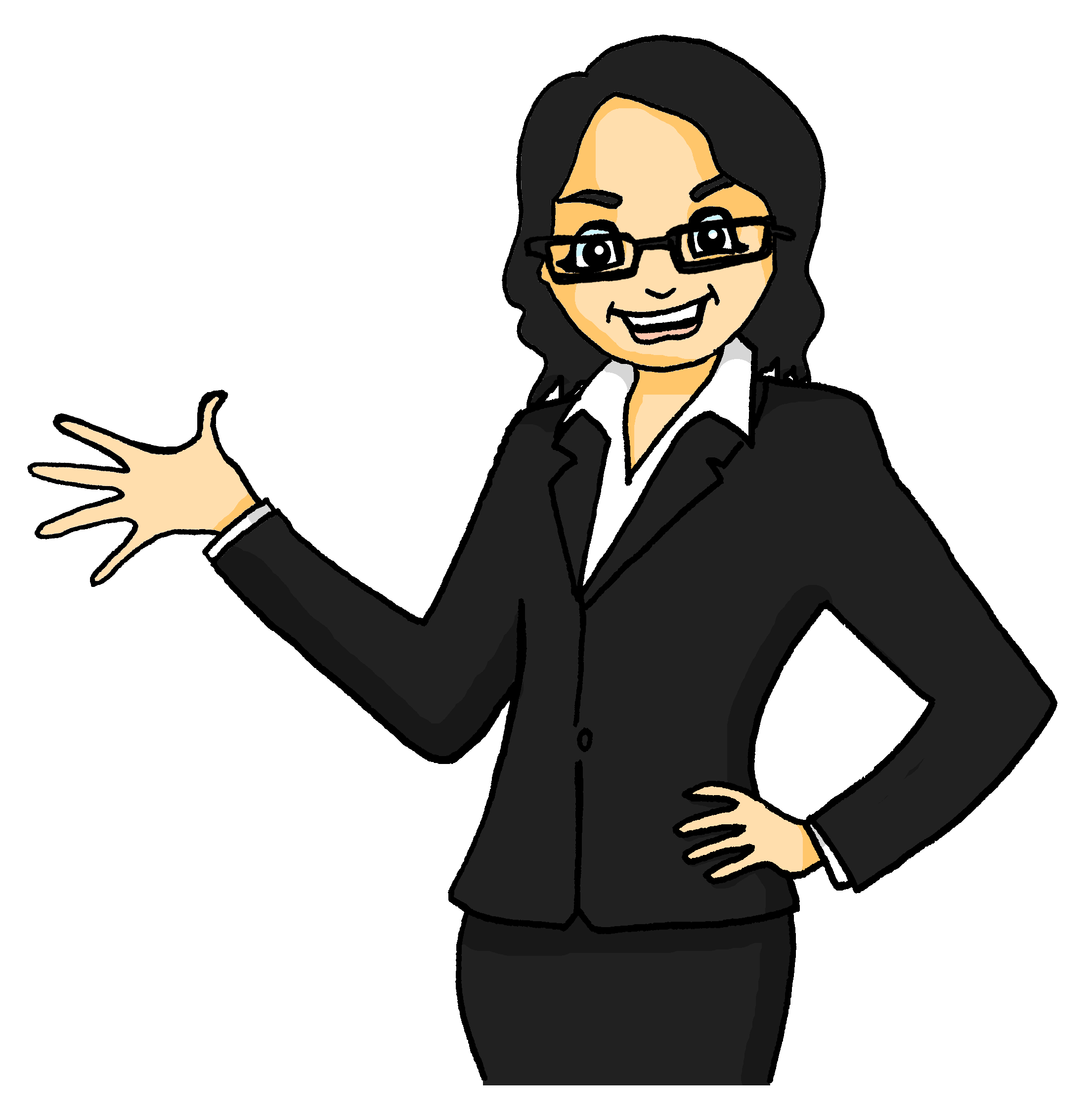 [Speaker Notes: [5/8]]
hören
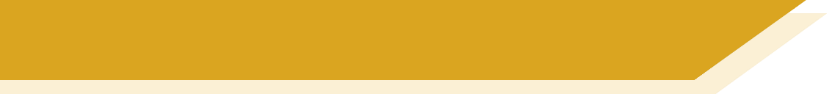 Wann oder seit wann?
6/8
Wann hast du das gemacht? / Seit wann machst du das?
Ich bin vor einer Woche 20 Kilometer gelaufen.
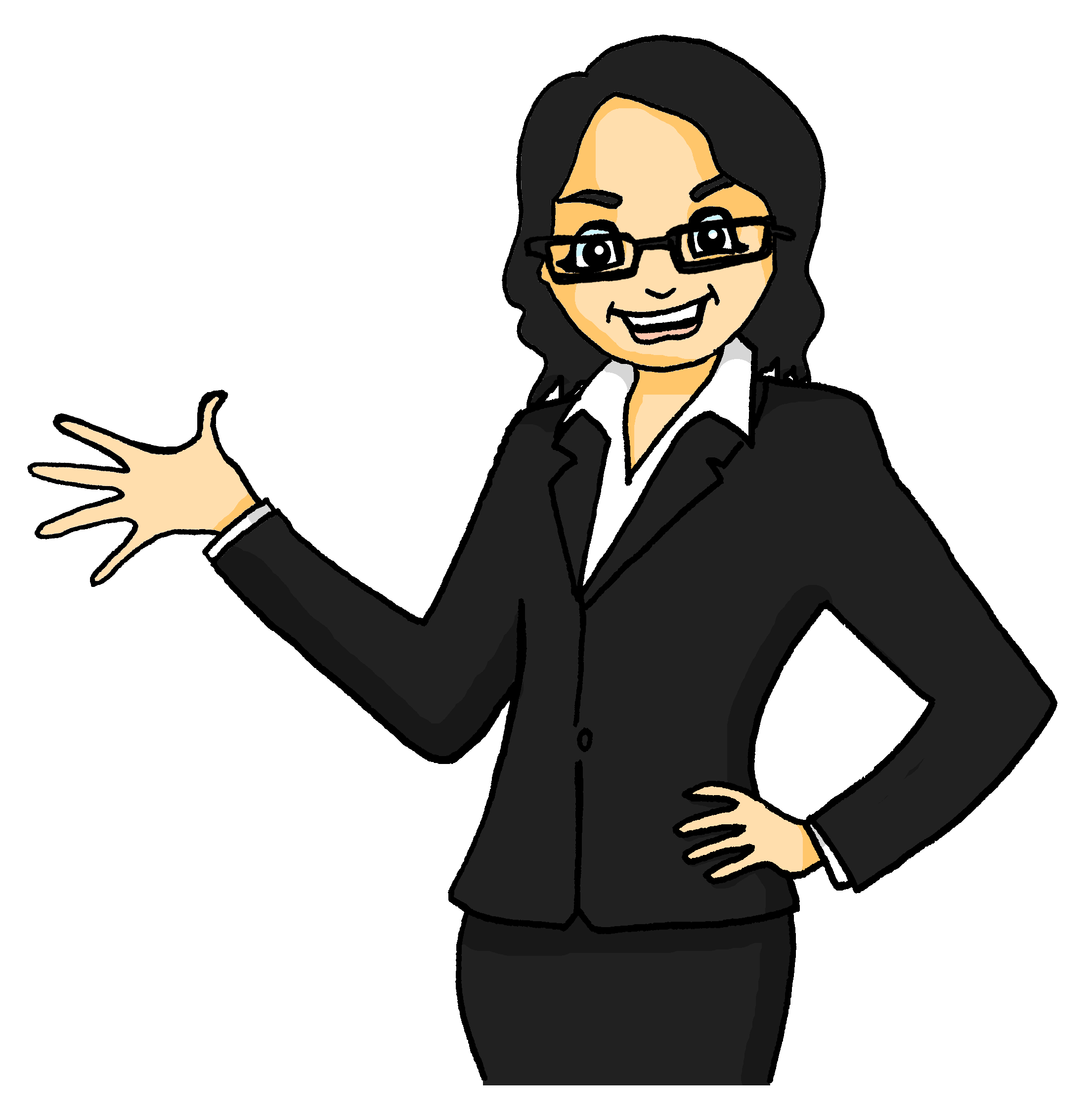 [Speaker Notes: [6/8]]
hören
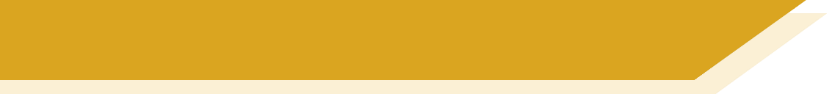 Wann oder seit wann?
7/8
Wann hast du das gemacht? / Seit wann machst du das?
Ich habe vor einem Jahr einen Artikel über die Fleischindustrie gelesen.
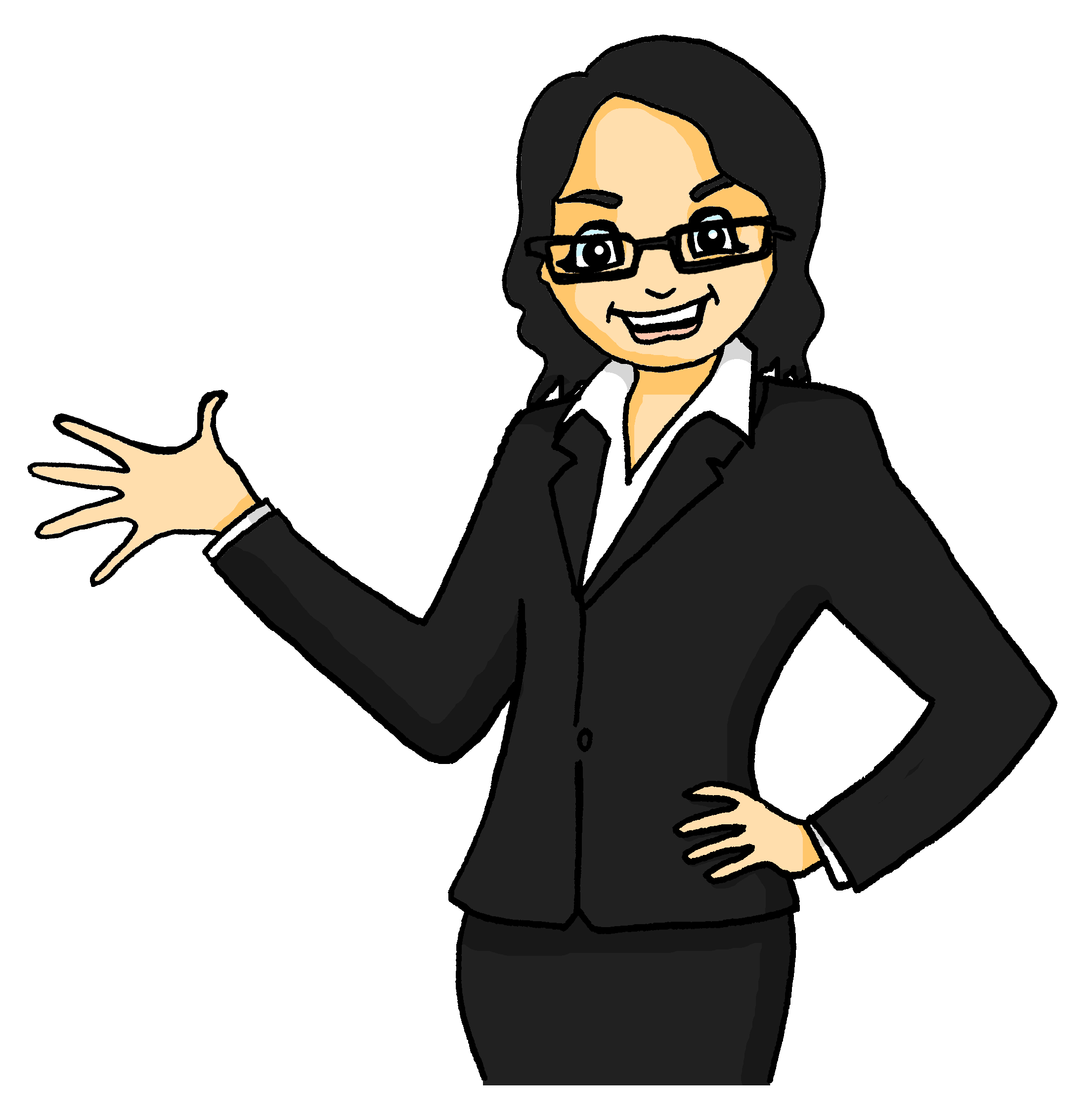 [Speaker Notes: [7/8]]
hören
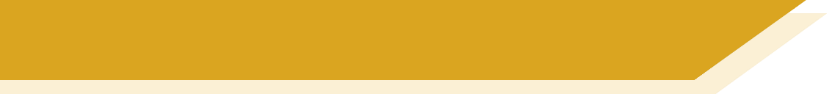 Wann oder seit wann?
8/8
Wann hast du das gemacht? / Seit wann machst du das?
Ich esse seit sechs Monaten kein Fleisch mehr.
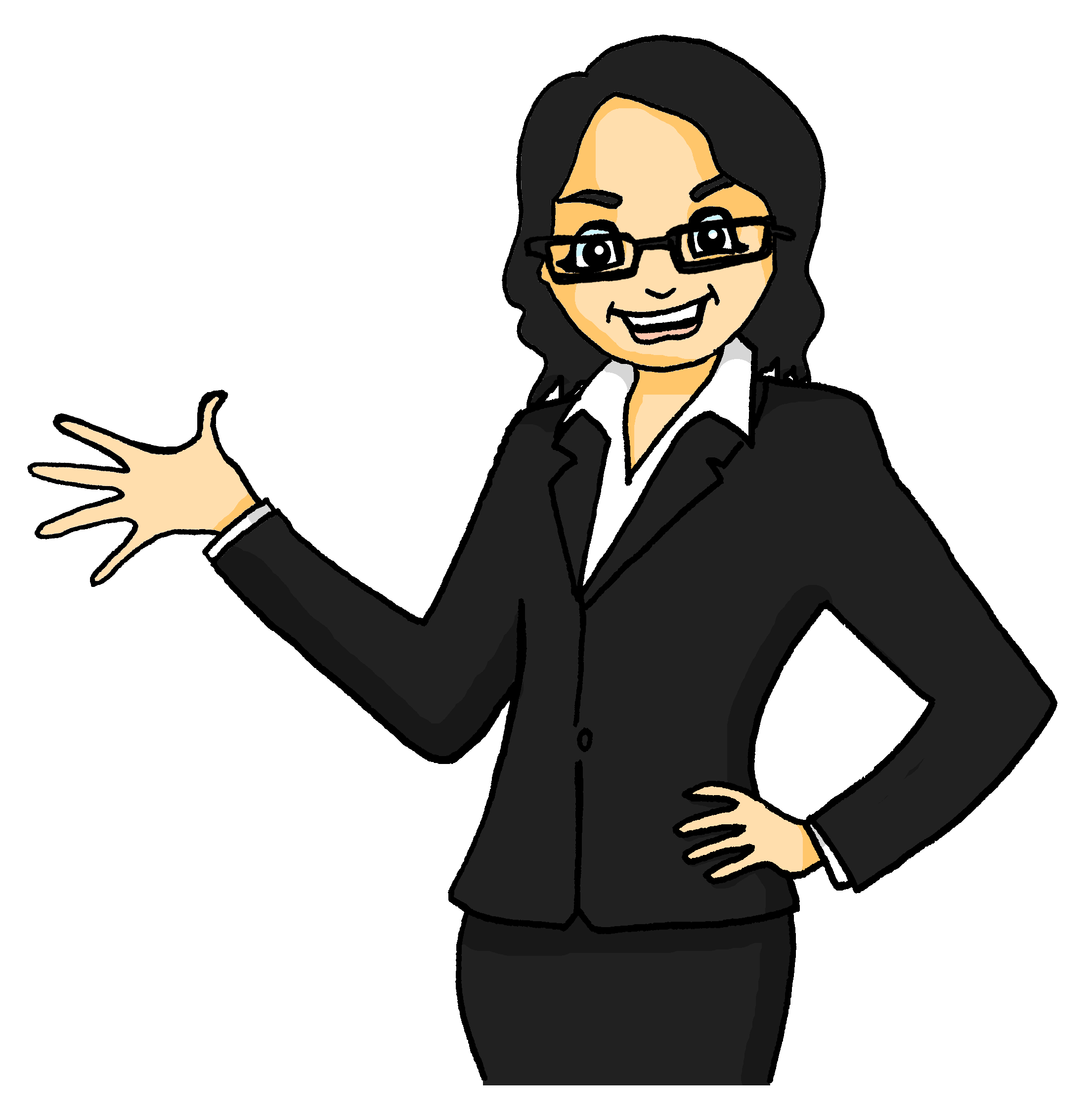 [Speaker Notes: [8/8]]
sprechen
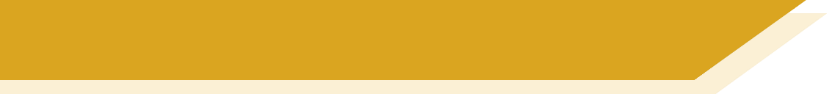 Wann oder seit wann?
Partner A fragt auf Deutsch:
Wann hast du das gemacht? oder

Listen carefully!  Wann + perfect tense tells you the activity was over some time ago. Seit + present tells you it has been ongoing for some time.
Seit wann machst du das?

Partner B antwortet.
Beispiel:
Wann hast du das gemacht?
Partner A sagt:
Partner B sagt die richtige Antwort:
Ich habe vor fünf Jahren Gitarre gespielt.
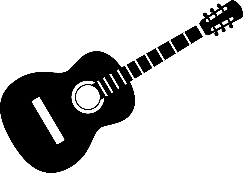 1
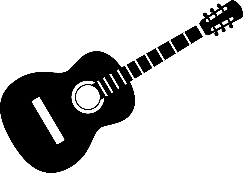 1
When  did you do that?
[play guitar for 5 years]
[play guitar 5 years ago]
[Speaker Notes: Timing: 10 minutes (including the explanation)Aim: To practise vor / seit in a spoken sentence context.Procedure:1. Model the speaking task using this example slide.
2. Ensure that students are clear about the task.]
sprechen
Person A
1
Frage:
2
Frage:
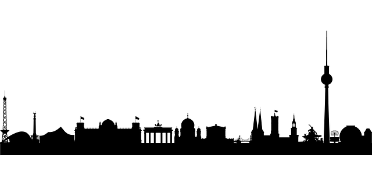 2
1
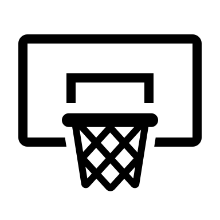 For how long have you been doing that?
When did you do that?
[play basketball 3 weeks ago]
[play basketball for 3 weeks]
[visit Berlin a year ago]
[visit Berlin for a year]
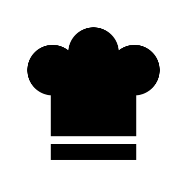 4
Frage:
3
Frage:
4
3
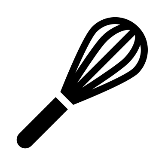 ¡Hola!
When did you do that?
For how long have you been doing that?
[cook 3 hours ago]
[cook for 3 hours]
[learn Spanish for 2 months]
[learn Spanish 2 months ago]
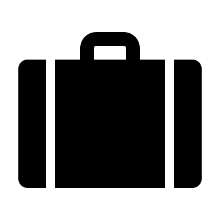 5
6
6
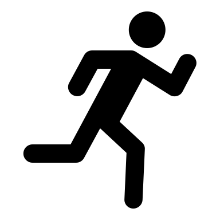 Frage:
Frage:
5
When did you do that?
For how long have you been doing that?
[run for 8 hours]
[travel for a week]
[run 8 hours ago]
[travel a week ago]
[Speaker Notes: DO NOT DISPLAY DURING ACTIVITYThere is a printable version of this activity]
sprechen
Person B
1
Frage:
2
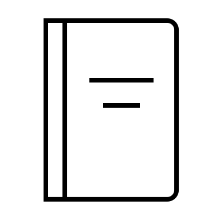 Frage:
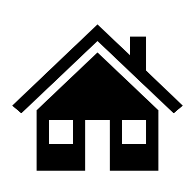 2
1
When did you do that?
For how long have you been doing that?
[read book for a week]
[live here for ten years]
[live here ten years ago]
[read book a week ago]
4
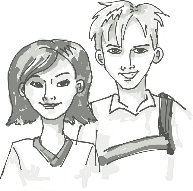 Frage:
3
Frage:
4
3
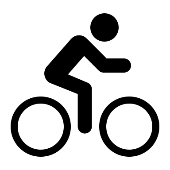 For how long have you been doing that?
When did you do that?
[ride bike for an hour]
[ride bike a hour ago]
[visit brother for 6 months]
[visit brother 6 months ago]
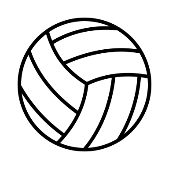 5
6
6
Frage:
Frage:
5
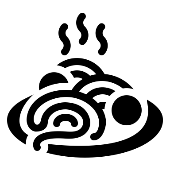 When did you do that?
For how long have you been doing that?
[play volleyball for 7 weeks]
[play volleyball 7 weeks ago]
[eat Italian 5 months ago]
[eat Italian for 5 months]
[Speaker Notes: DO NOT DISPLAY DURING ACTIVITY
There is a printable version of this activity]
sprechen
Person B Antworten
Ich besuche seit einem Jahr Berlin.
Ich habe vor drei Wochen Basketball gespielt.
1
Frage:
2
Frage:
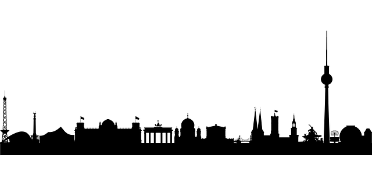 2
1
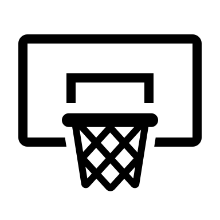 For how long have you been doing that?
When did you do that?
[play basketball 3 weeks ago]
[play basketball for 3 weeks]
[visit Berlin a year ago]
[visit Berlin for a year]
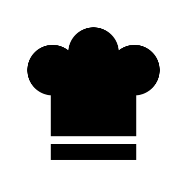 Ich lerne seit zwei Monaten Spanisch.
Ich habe vor drei Stunden gekocht.
4
Frage:
3
Frage:
4
3
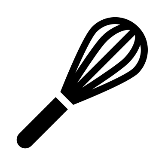 ¡Hola!
When did you do that?
For how long have you been doing that?
[cook 3 hours ago]
[cook for 3 hours]
[learn Spanish for 2 months]
[learn Spanish 2 months ago]
Ich bin vor acht Stunden gelaufen.
Ich reise seit einer Woche.
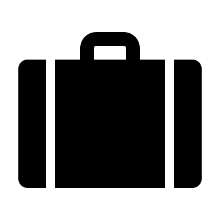 5
6
6
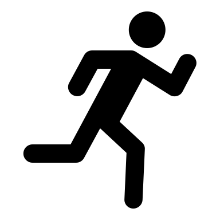 Frage:
Frage:
5
When did you do that?
For how long have you been doing that?
[run for 8 hours]
[travel for a week]
[run 8 hours ago]
[travel a week ago]
[Speaker Notes: PERSON B’S ANSWERS]
sprechen
Person A Antworten
Ich habe vor zehn Jahren hier gewohnt.
Ich lese seit einer Woche ein Buch.
1
Frage:
2
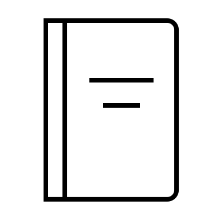 Frage:
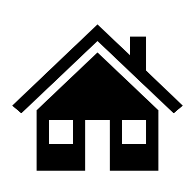 2
1
When did you do that?
For how long have you been doing that?
[read book for a week]
[live here for ten years]
[live here ten years ago]
[read book a week ago]
Ich habe vor sechs Monaten meinen Bruder besucht.
Ich fahre seit einer Stunde Rad.
4
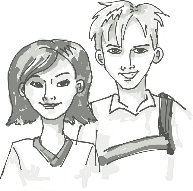 Frage:
3
Frage:
4
3
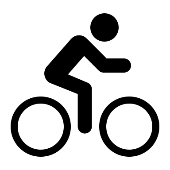 For how long have you been doing that?
When did you do that?
[ride bike for an hour]
[ride bike a hour ago]
[visit brother for 6 months]
[visit brother 6 months ago]
Ich habe vor fünf Monaten Italienisch gegessen.
Ich spiele seit sieben Wochen Volleyball.
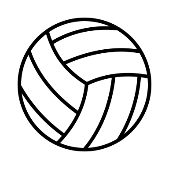 5
6
6
Frage:
Frage:
5
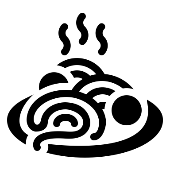 When did you do that?
For how long have you been doing that?
[play volleyball for 7 weeks]
[play volleyball 7 weeks ago]
[eat Italian 5 months ago]
[eat Italian for 5 months]
[Speaker Notes: PERSON A’S ANSWERS]
Wolfgang liest seinen Namen. Was hat Mia geschrieben?  Er will das wissen! Schreib auf Deutsch.
schreiben
*das Scherzgeschenk – joke present
What word order do you need here?
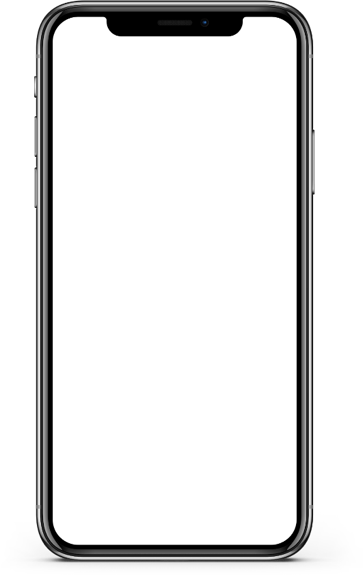 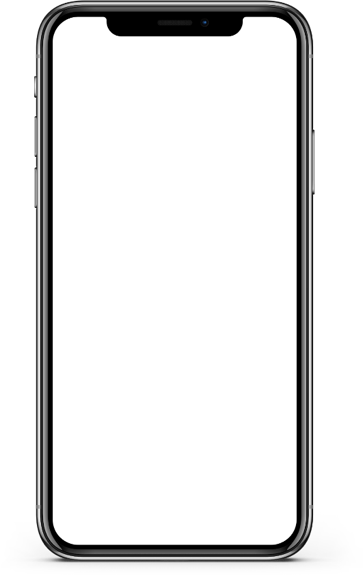 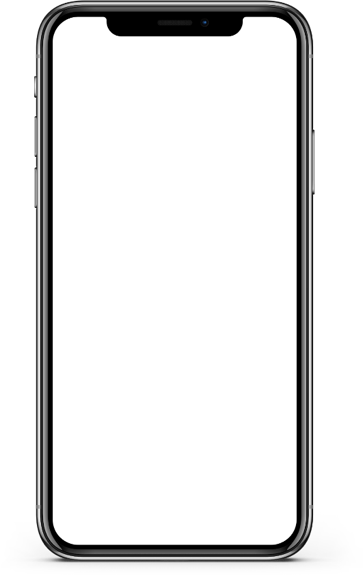 Use haben  Have you next month birthday?
And here?
Yes! Two years ago Wolfgang gave me a joke present*.
And now you want to prepare a similar present?
Mia, is your birthday next month?
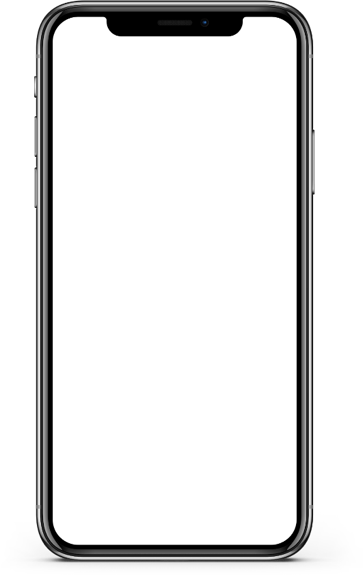 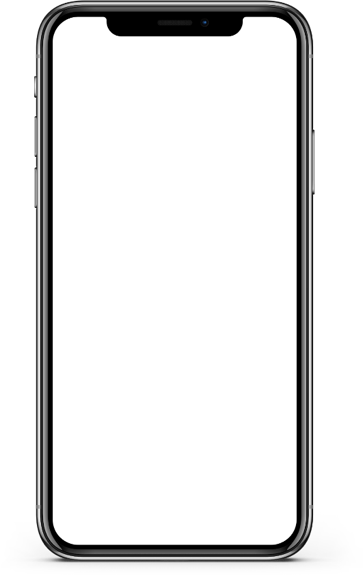 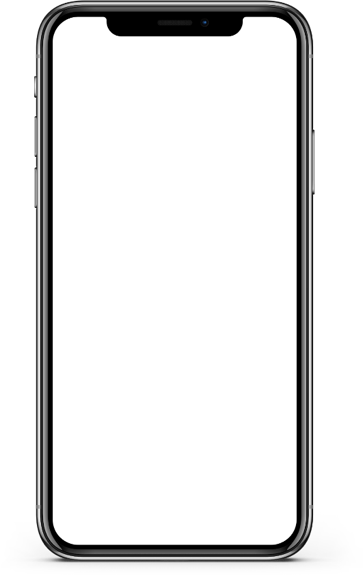 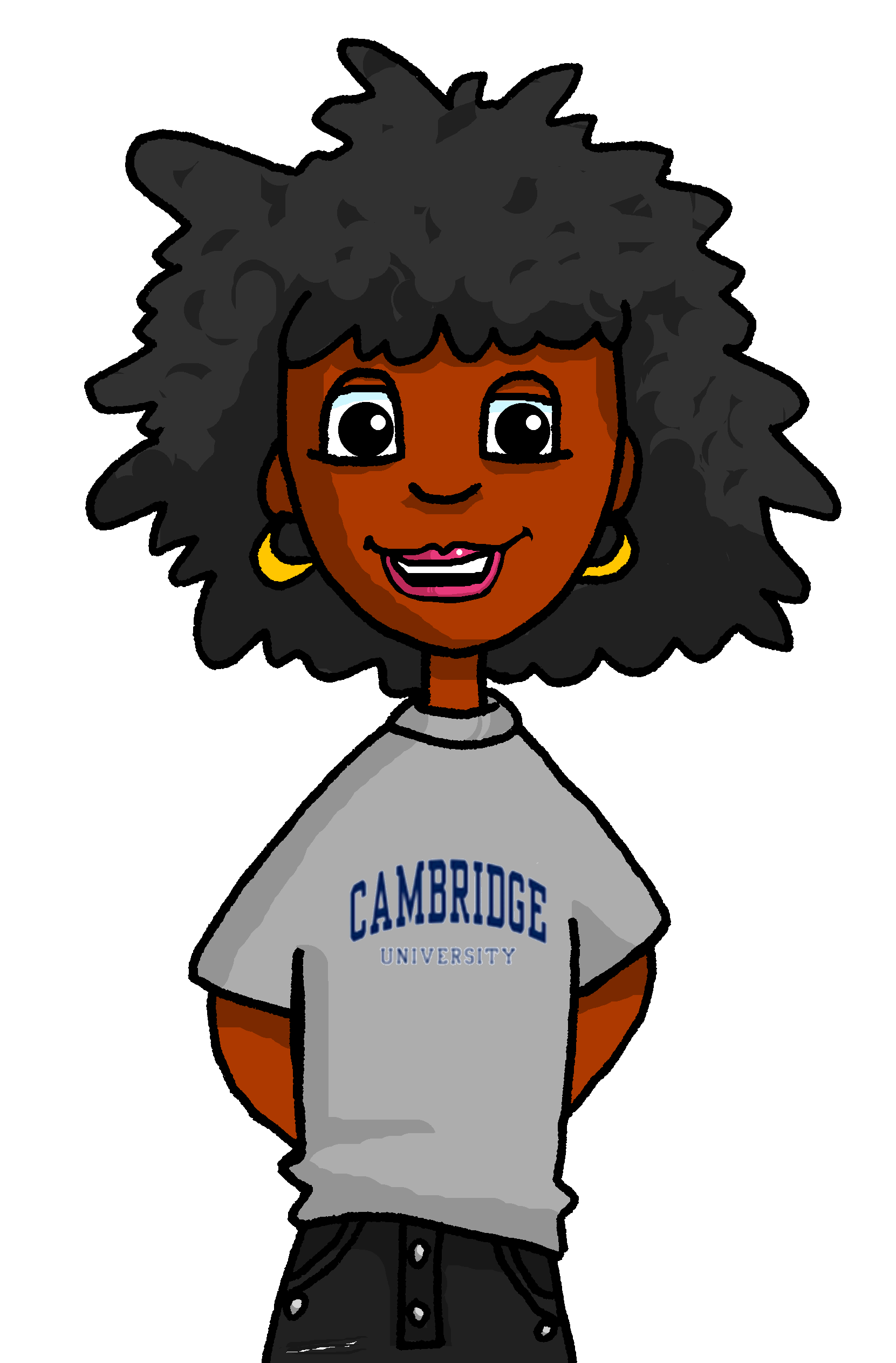 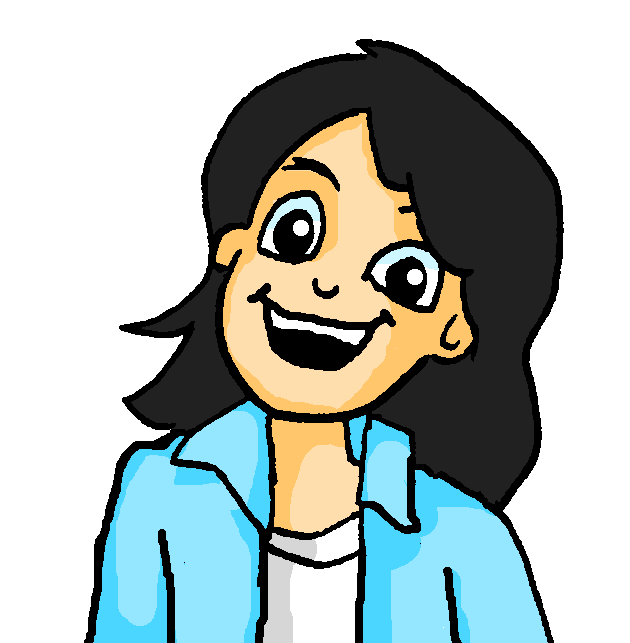 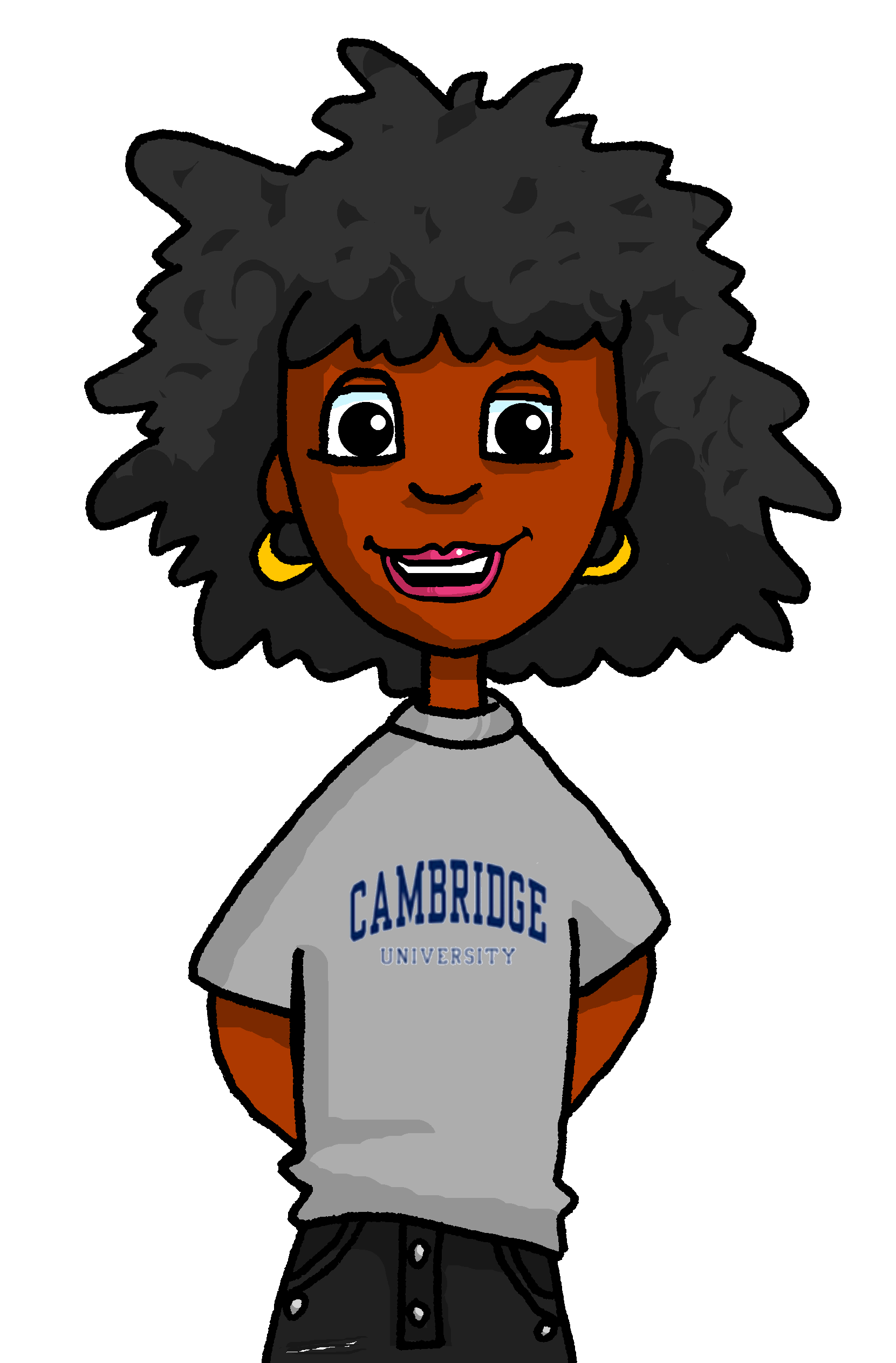 Great! Can I call you?
Exactly! I have been having ideas for weeks but…
I can help you!
Where does ‘help’ go?
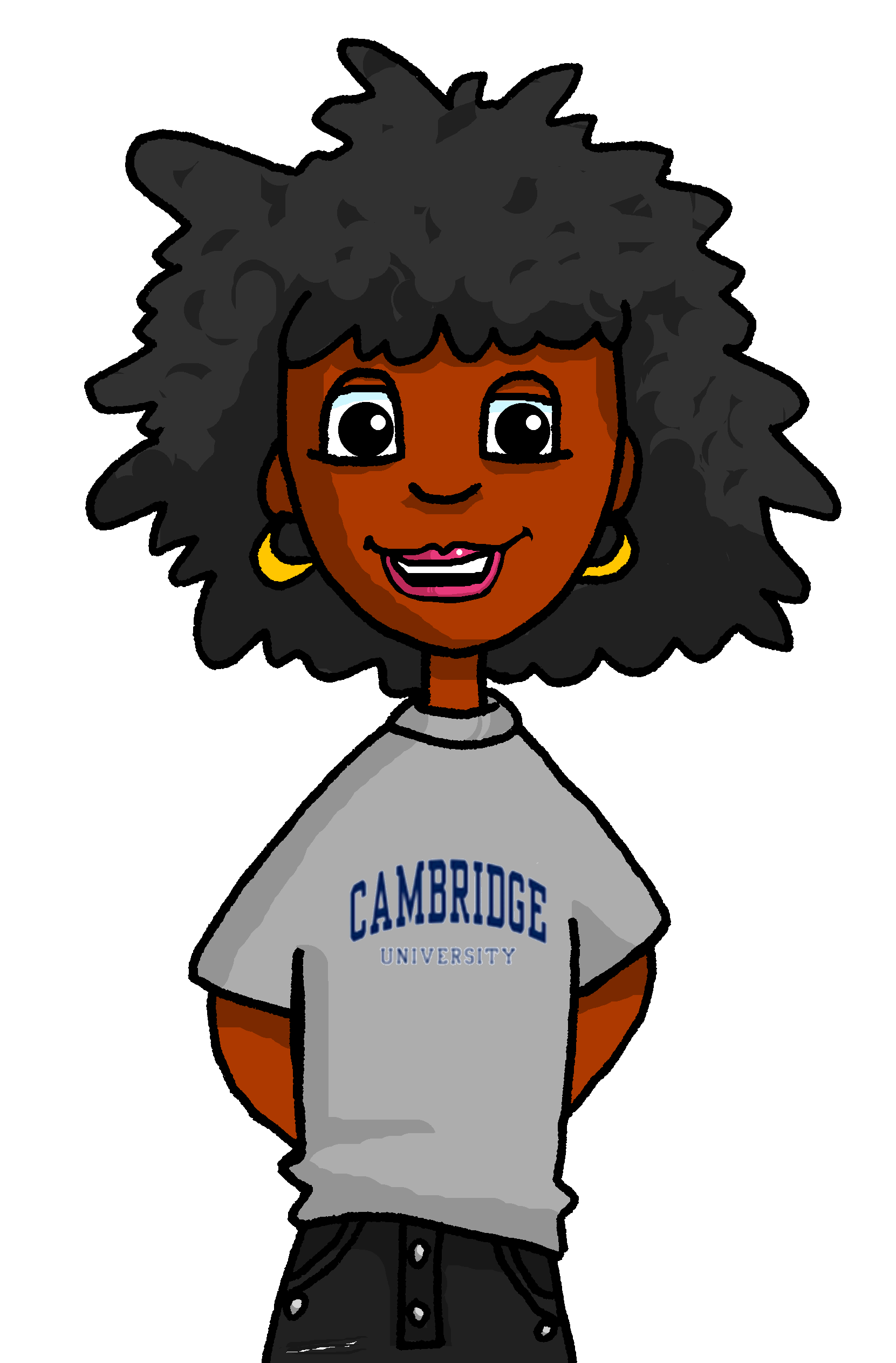 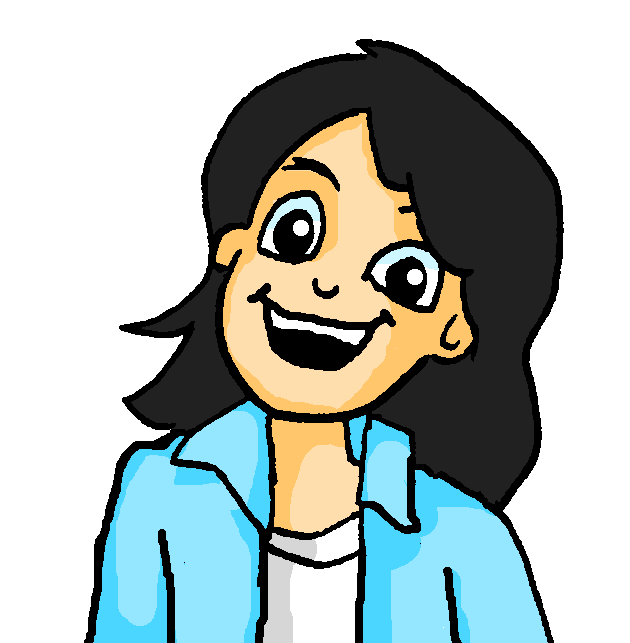 and ‘call’?
Which tense here?
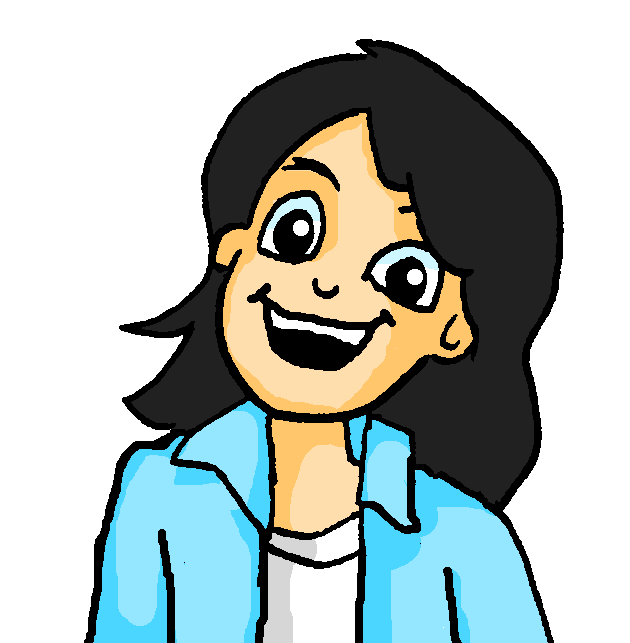 [Speaker Notes: Timing: 8 minutesAim: To practise the grammar and some of this week’s vocabulary in a wider context.Procedure:1. Read Mia and Andrea’s messages.2. Bring up each call out.  Depending on the class, teachers may want to elicit the answers explicitly at this stage.
3. Students translate the messages into German.
4. Check answers on the next slide.]
schreiben
Antworten
*das Scherzgeschenk – joke present
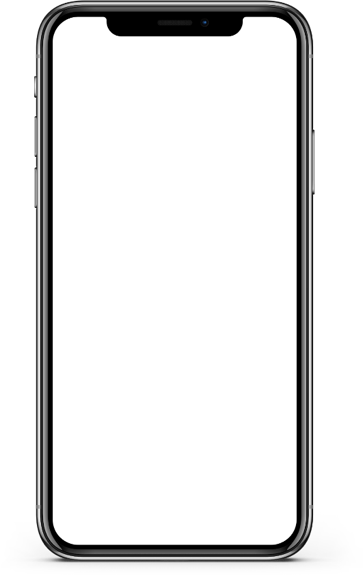 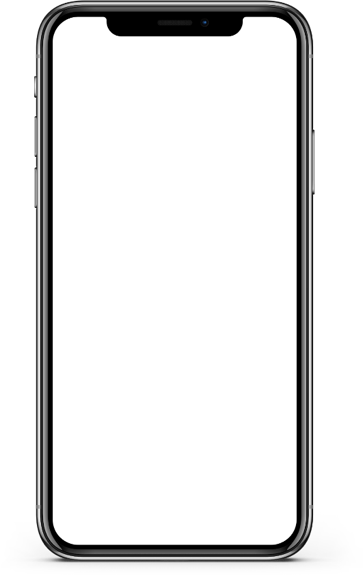 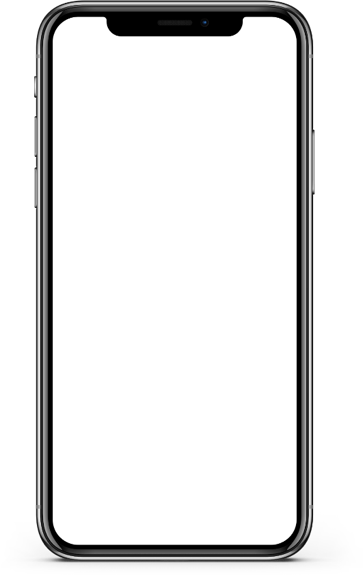 Mia, hast du nächsten Monat Geburtstag?
Ja! Vor zwei Jahren hat Wolfgang mir ein Scherzgeschenk gegeben.
Und jetzt willst du ein ähnliches Geschenk vorbereiten?
And now you want to prepare a similar present?
Yes! Two years ago Wolfgang gave me a joke present*.
Mia, is your birthday next month?
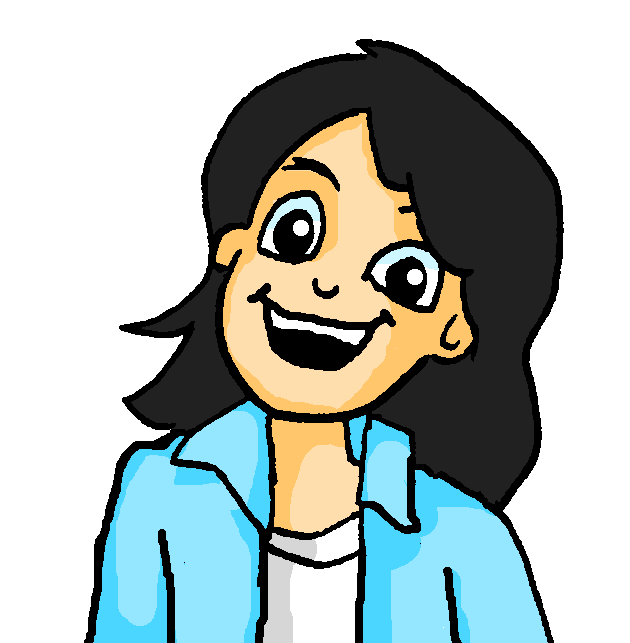 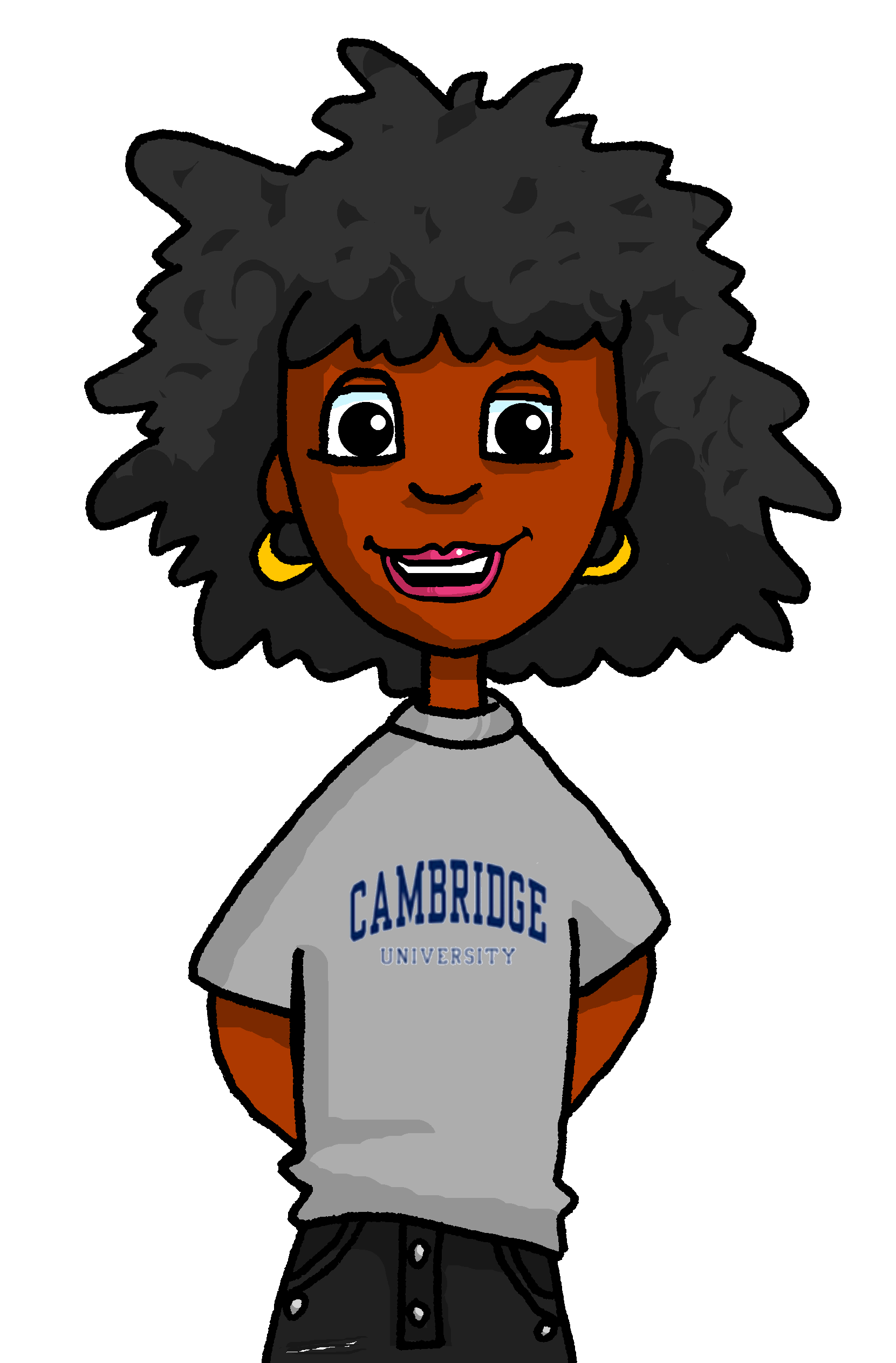 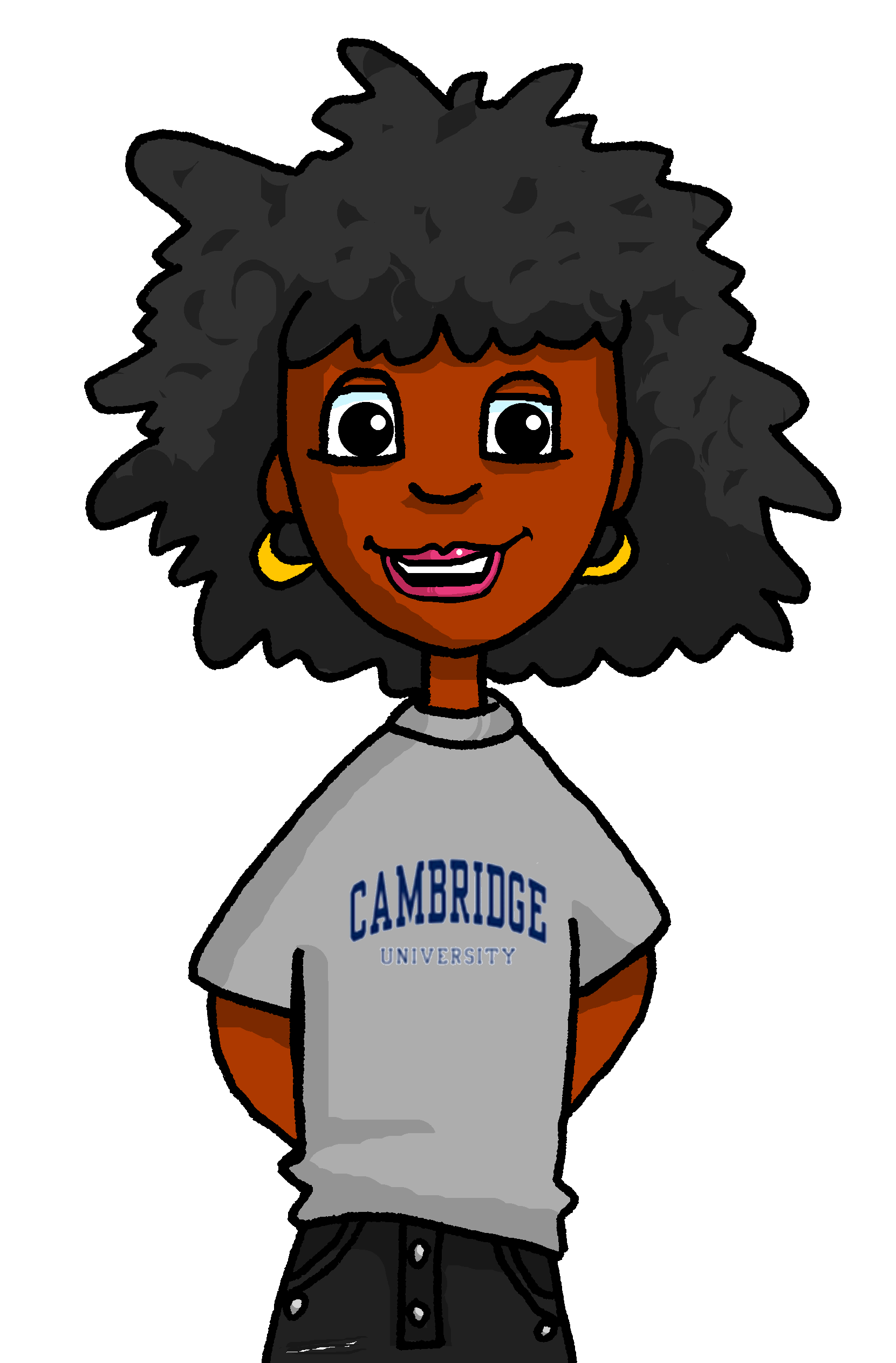 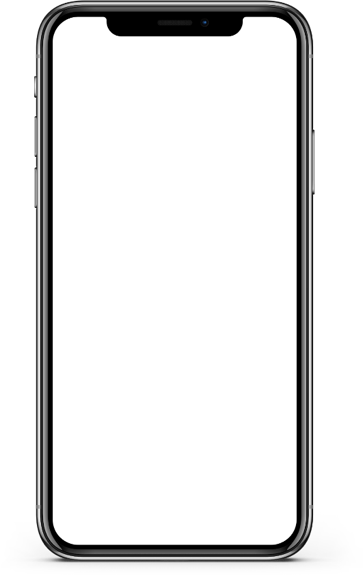 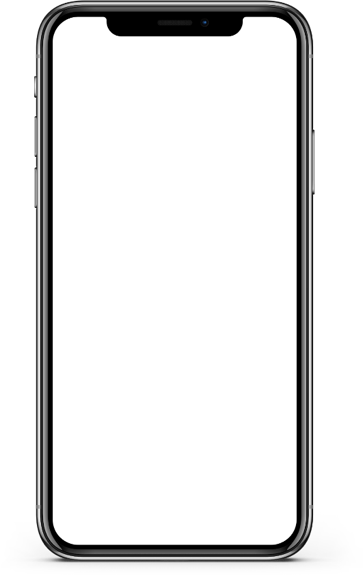 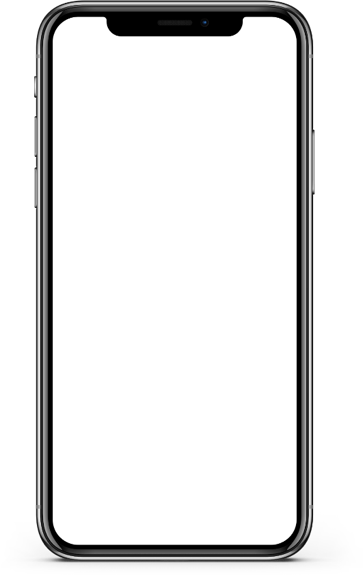 Toll!  Kann ich dich anrufen?
Exactly! I have been having ideas for weeks but…
Genau! Ich habe seit Wochen Ideen aber…
I can help you!
Ich kann dir helfen!
Great! Can I call you?
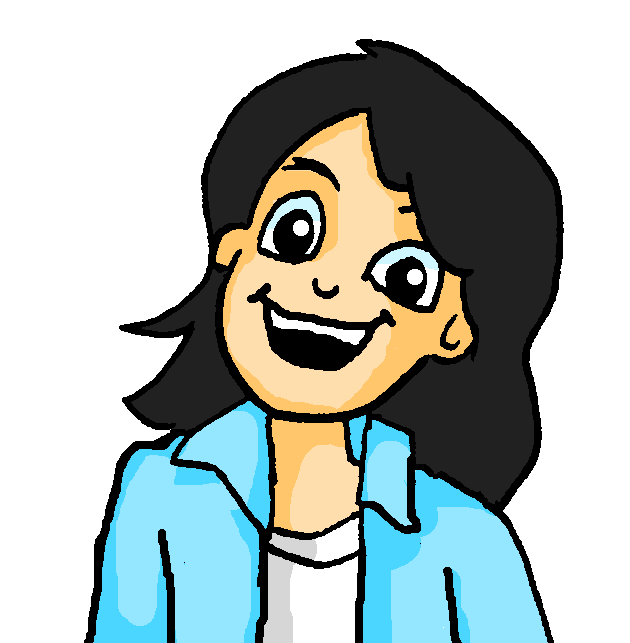 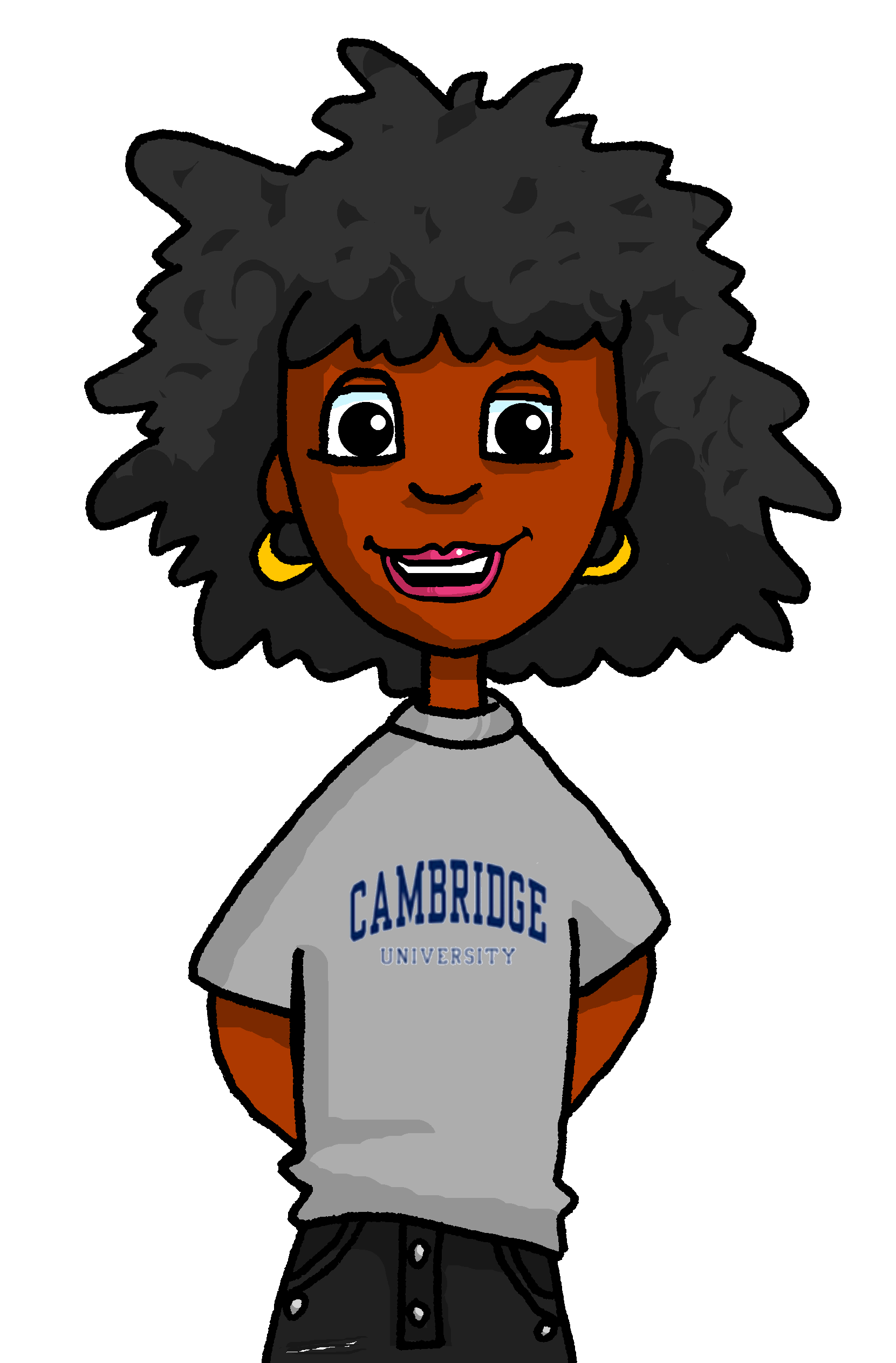 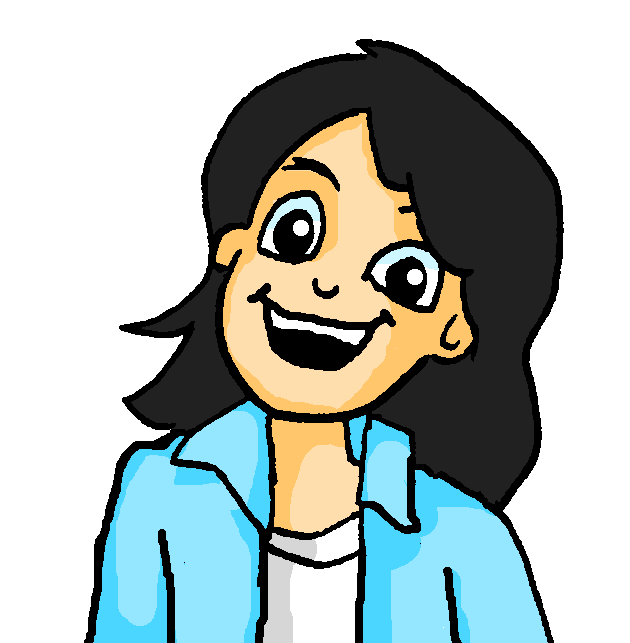 [Speaker Notes: ANSWER SLIDE.]
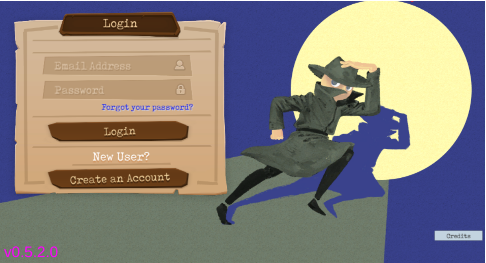 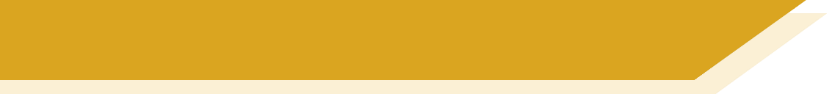 Gaming Grammar
Try the following Gaming Grammar missions to practise:
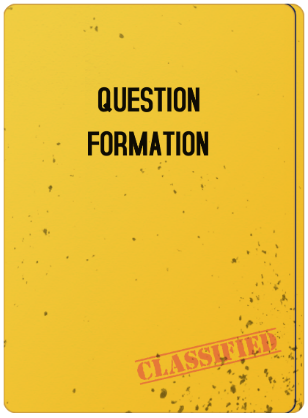 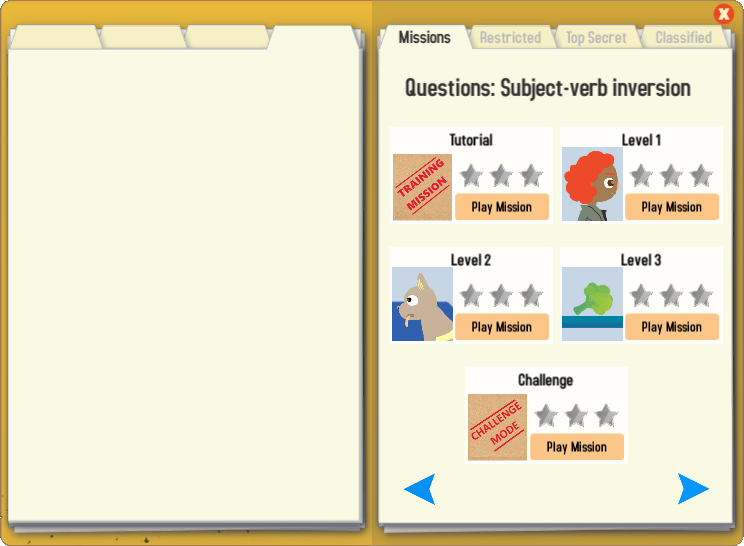 [Speaker Notes: Y8 T2.2 W5]
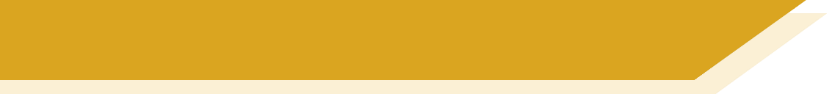 Hausaufgaben
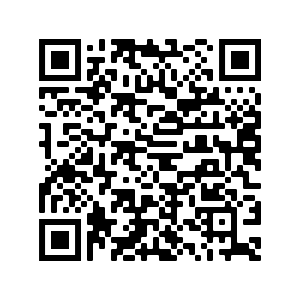 Pre-learning for lesson: Year 8 German Term 3.1 Week 1
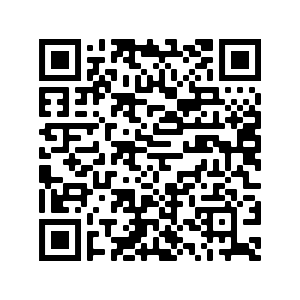 Revisit 1: [Year 8 German Term 2.2 Week 3]
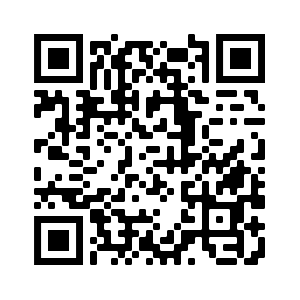 Revisit 2: [Year 8 German Term 2.1 Week 1]
[Speaker Notes: This is the HW slide for the Oak Academy videoed lesson.Don’t upload to the portal with this slide, but do save a separate version on the Google drive and send link to RH, when complete.]
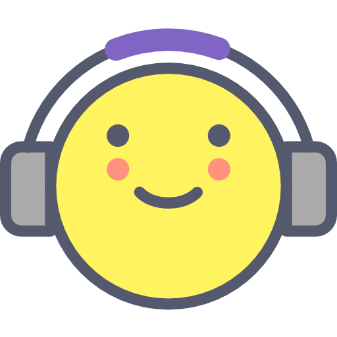 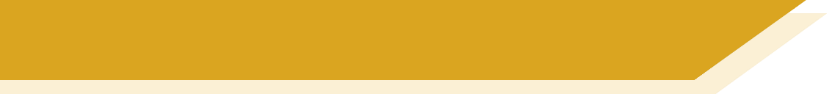 Hausaufgaben
Vocabulary Learning Homework (Y8, Term 3.1, Week 1)
Audio file
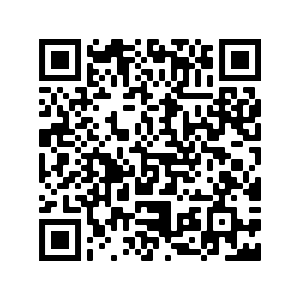 Audio file QR code:
Student worksheet
Quizlet link
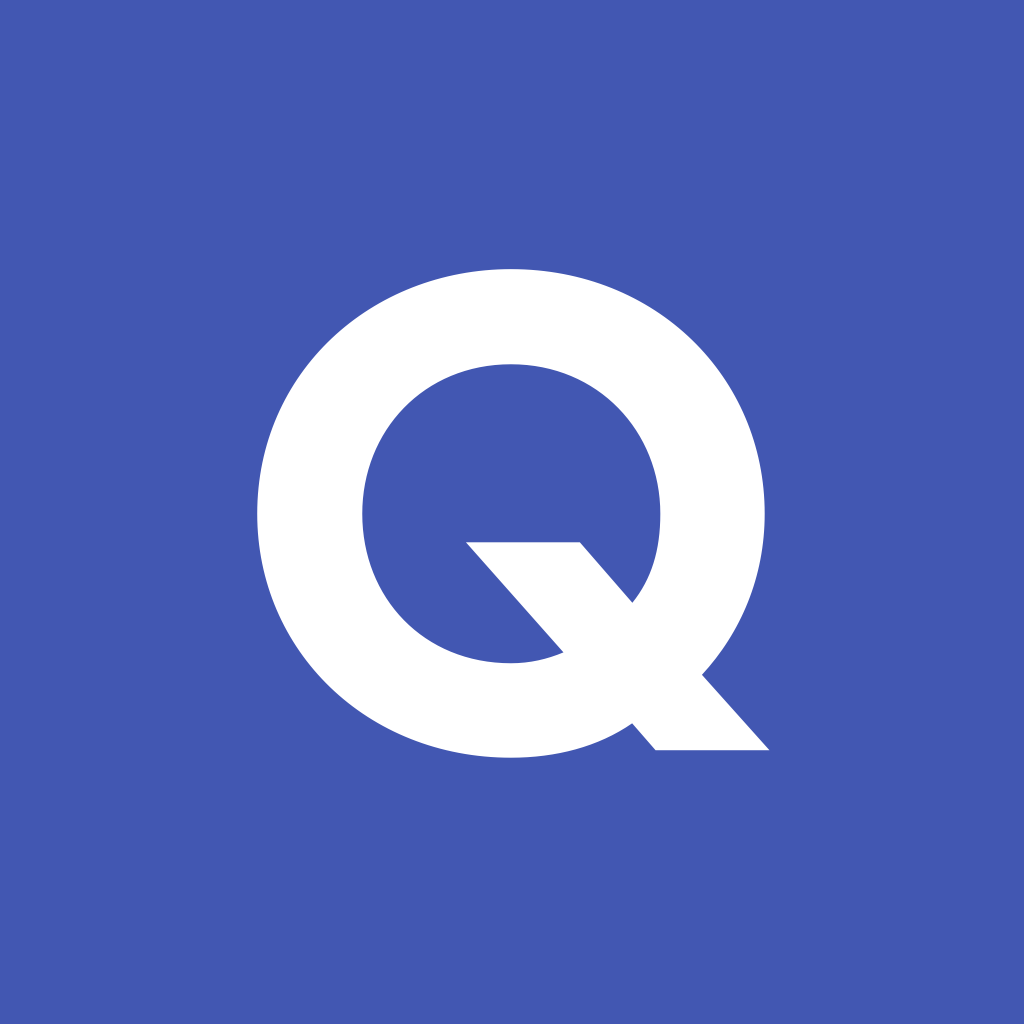 In addition, revisit:		Term 2.2 Week 3
				Term 2.1 Week 1
[Speaker Notes: Link to answers: https://resources.ncelp.org/concern/resources/1544bp64r?locale=en]